Lecture No. 1
High Energy Physics  
 3/3/2020
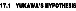 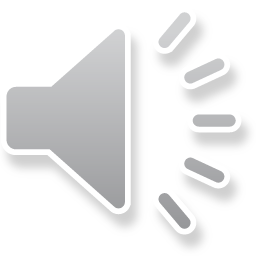 Introductory to Nuclear Physics
By Krane
Chapter 17
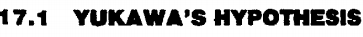 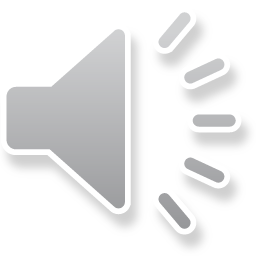 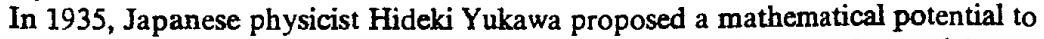 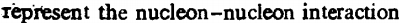 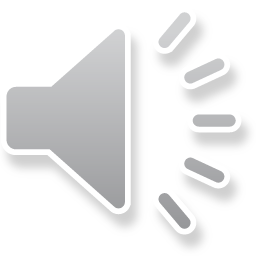 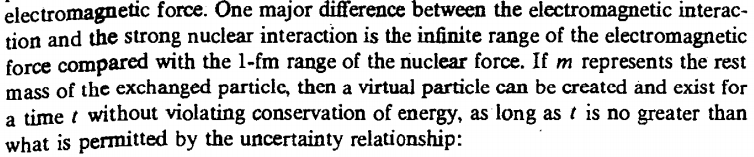 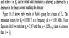 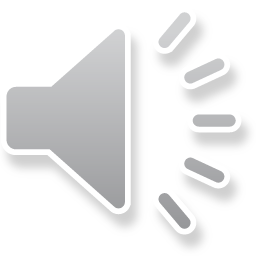 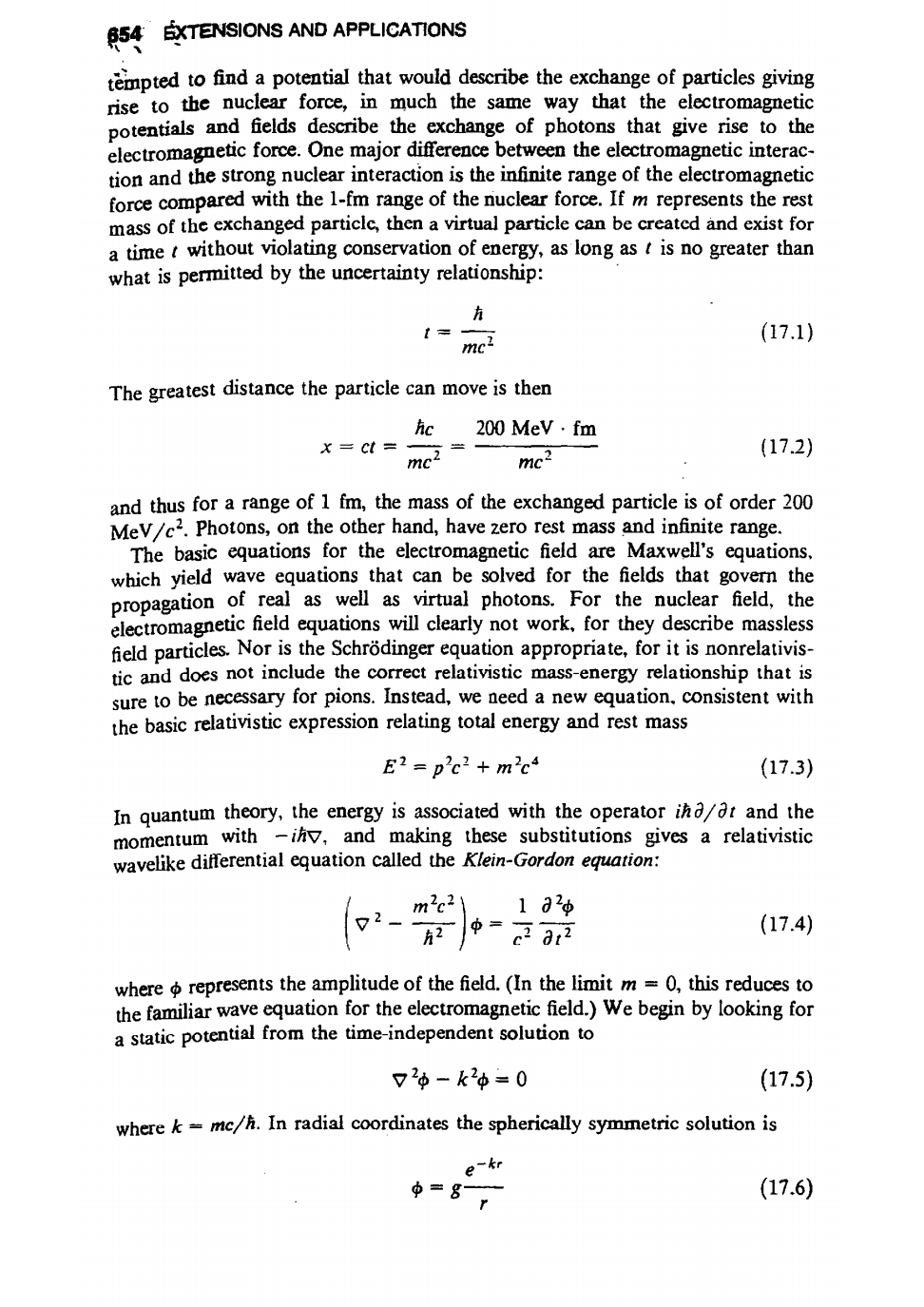 %âمدس
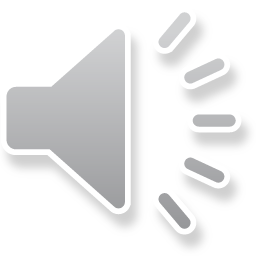 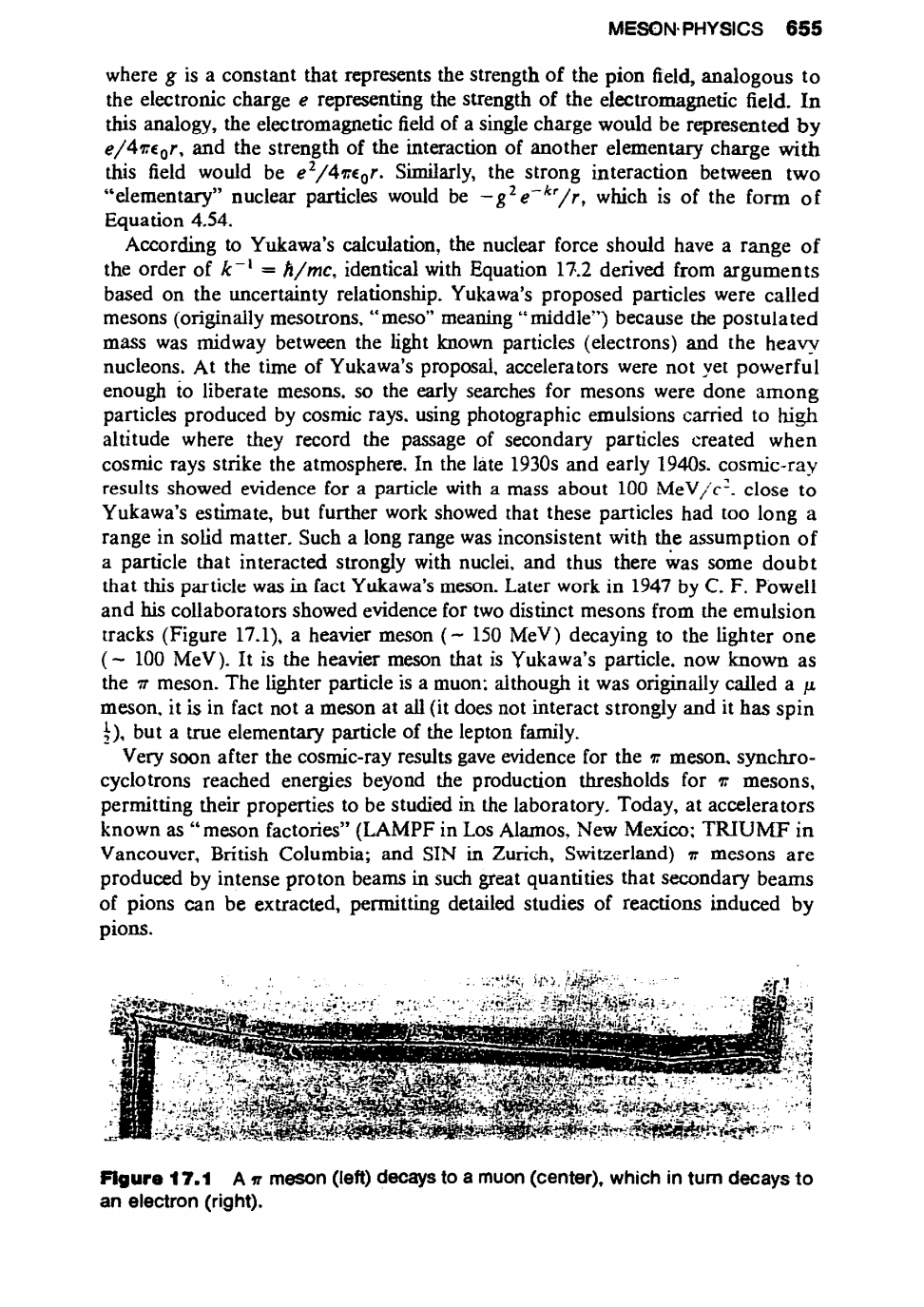 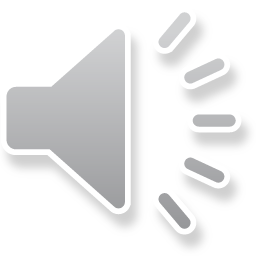 endobj
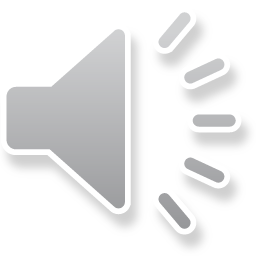 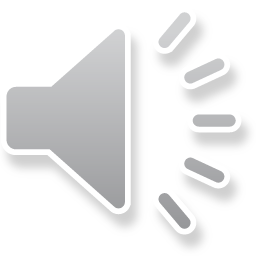 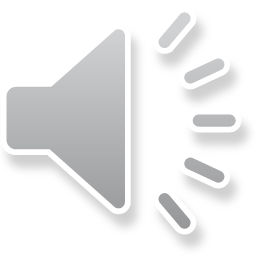 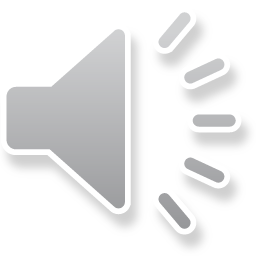 H‰¤”Ajؤ0E÷>…O ‘lY¶ِ…،ثز#”vVCéô‏PY!،3Yˆl¢¼‡ن¯`F»·t¹¾S¾‎¦Fذ[&@آڑY	(·8ٍم3}%تَ²ٍںنï±²#¬ˆي1O©jد:°ض–?îéٍz¯’_¾س[آف¹¹ڑµ¨jBت?W¯KQ‡¢Q™Sؤlc·ٌعضpxٹN™'s,µBëQ›Skس›خOآ6+ثH9&ظ–¶ت
#§XJ¨>ïچ±ƒ†Sâءb·دm"@ل”8eV”“m+%œ§°ُv¶غ£ô¥­7پ‰Sذژm_endstream
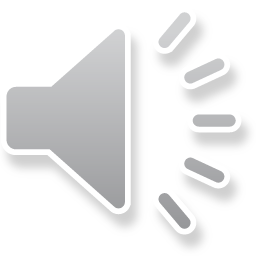 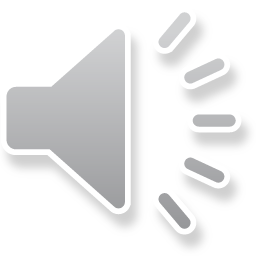 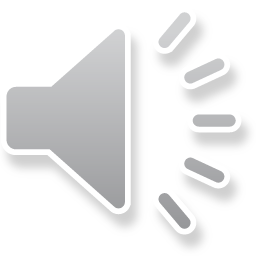 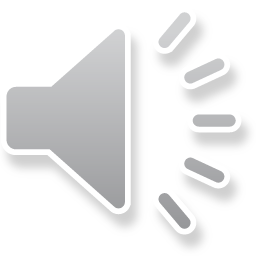 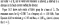 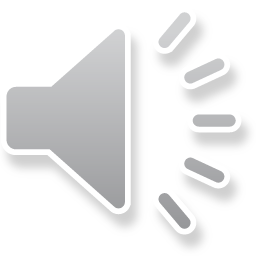 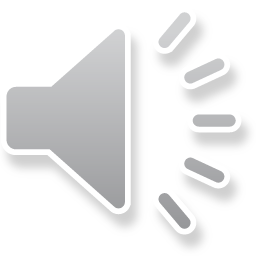 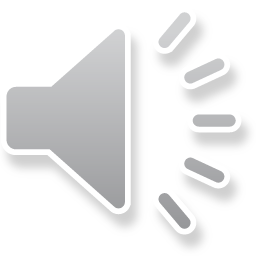 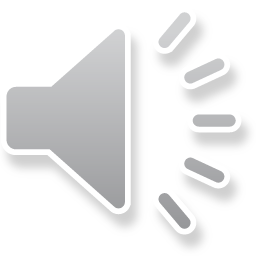 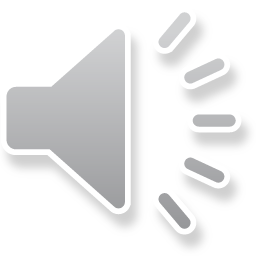 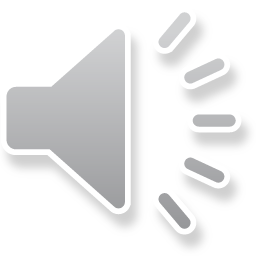 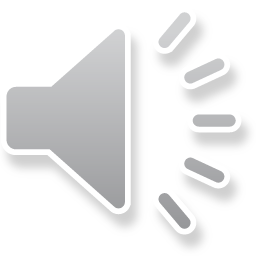 endobj
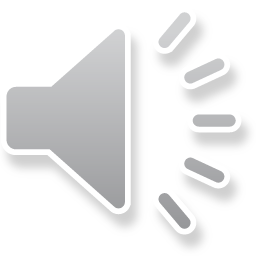 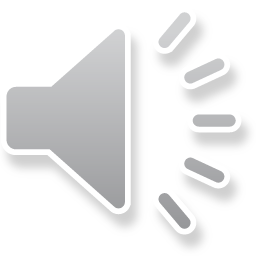 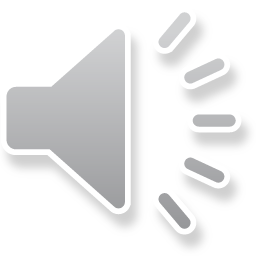 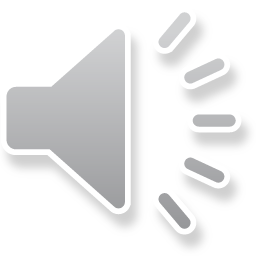 endobj
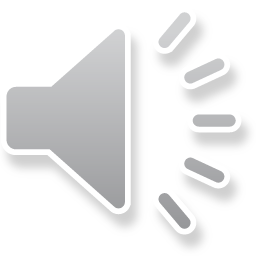 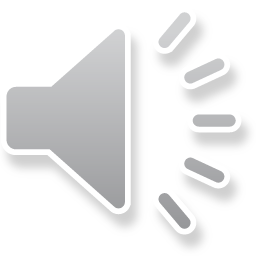 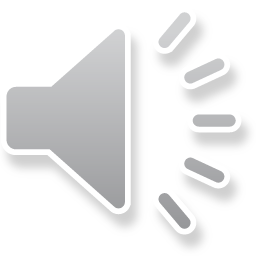 endobj
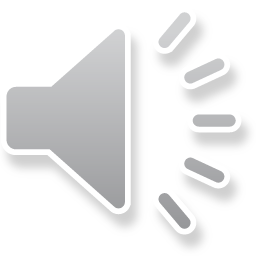 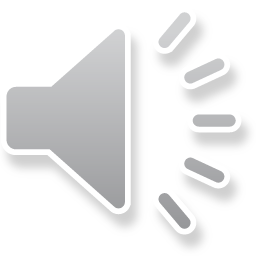 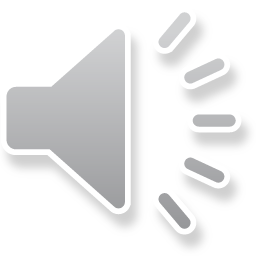 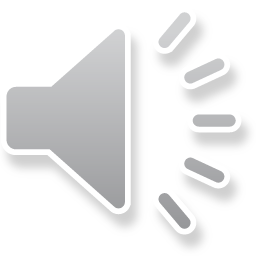 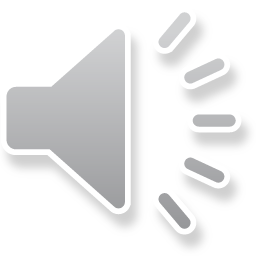 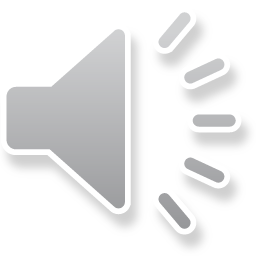 ³!’
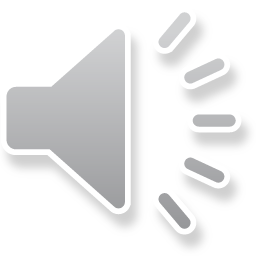 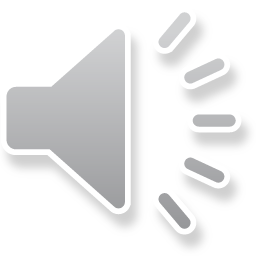 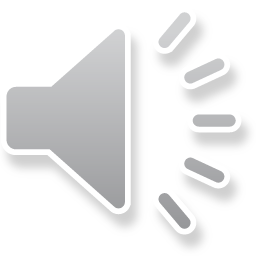 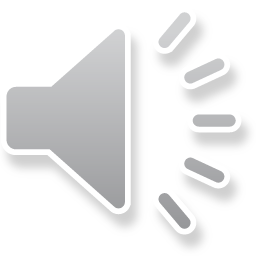 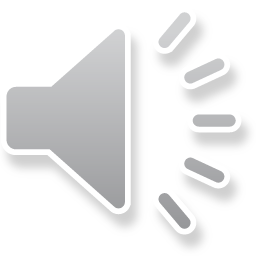 endobj
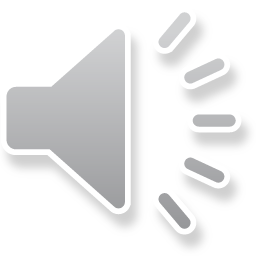 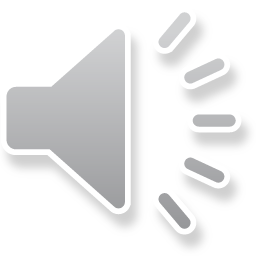 & lز€ن¸‌ب4	گععِd5صت€6	’ذظفH.&ک@آ{ك‡„ذ|5î‚	 û|:ّA…و‰¯
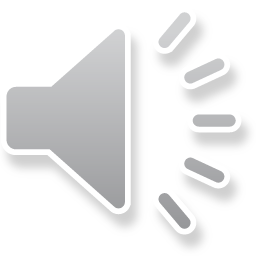 $Cل£¨ك@دF/ô‚! Œ*	؟!–‡Jèضœّm®ق>ژ€ق‚ فف°’· ½؟mwI+ذL4?·­ô‏‎ëûi~‚·»^ْ·¤كغ÷ھ¼%i{ےiSû¯‎v‏‍¯‎ككKü+wف~·†ےص´؟i؟أ×كڈ^‏طJٌُےِ¯قےًع×ڈھ‏“}_×عأز}ےzïë»¥ےV–ضأْ¼7Rœ6قب`lق¨چƒُ=X~±†ز؛©ہظ
u¦Uƒ_=ب.ع°‎>Clr6²`
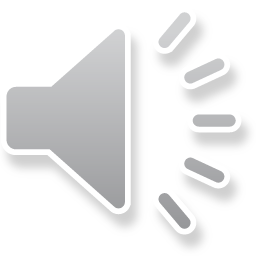 پl{D@ِƒ…ذaêaے بcأ…>جdp–ƒأ…ˆل¢
<پل°‍‚ك
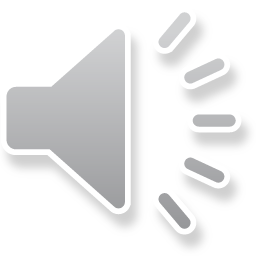 îنP3}ùأ4Fد™N
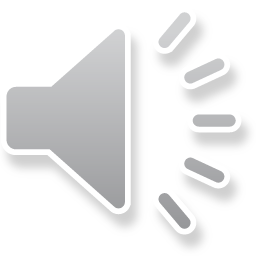  yëيّ‏أûّolپلھGû‡ًك‏°كےےïï‏¤5‡or“؟!¥كن$îںع’8oêُےےëك؛ےے÷K_؟÷‎µغےے‏ےےïُoك‏؟آےي®A_¯ِ½ï_ûµعےîِ½®؟Z¶¸m[Kے×´¥½ِءآأ(a¯éسPل{]_أd.›
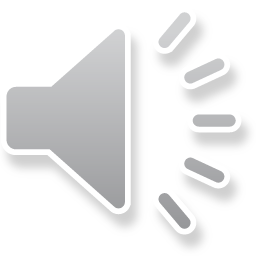 A†‎قآ[aC#؟¥S†!G¾‍^Hz‎«„،„5½ب2أ†""[A…گ%پ>¢ءح¢8’ّA”àlh‚ئb?ےےےےےےےےےےےےےےےےےےےےےےہendstream
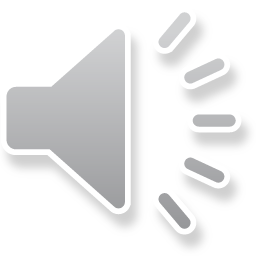 endobj
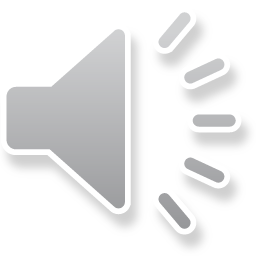 97 0 obj<</Subtype/Image/Length 1001/Filter/CCITTFaxDecode/ImageMask true/BitsPerComponent 1/Width 1453/DecodeParms<</K -1/Columns 1453>>/Height 172/Type/XObject>>stream
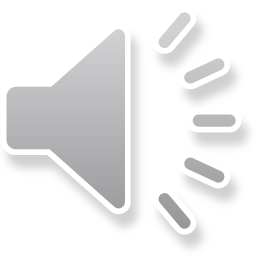 & f
¦`AکNxجء¬‚‚و€¦hّm™…3س1
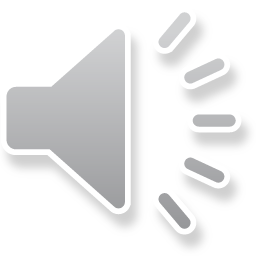 ¯3Dr6ُےïأ،‏‏„A؟½~÷†×ےےُ¯½#DP_ًأ‎ےفغ،zے‎¾¾؟÷mےo÷oےµ‎ےغ‎ے»ْü6؟ëِ‎W‎¯ےبêےëkغگd›صvےŒ?û¯×ûى?‏؟ے‎®ےےفûë×‎·ےّw‏ےn®¾«ےë÷ézt¼/؟ل؟÷§كےûےے[[I=¾­­¯ے÷m/~‎×u‎µ÷‏µ×o÷‎‹ûnµoûآ_ےعê¸mأûے÷غK¦ûسآ__‡×p؛عV®كےï‎ضuµغ¦ےفے†Xt^U¼پلGُ÷°فi:عل~>ےِ	CPأA†§‎ُpخ€Bب¬0آV؛ًے_·ü0ز”âJI†„+
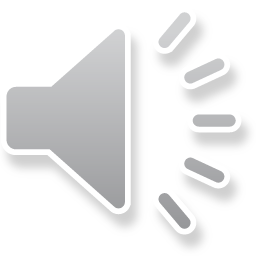 ‚؟ےق*"™¬-°¼§ûقôےa…L„گbٹ‍‍؟ے…LW†*ûضكِ،8auïû‏
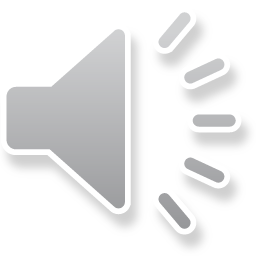 I@6!´/ع‎S[°Y@6¸_XƒگVا`پ‘رHل0Xaˆˆ†ˆqذ‚
Eخ= Ky´!¢‘ô9X9‘¹اؤGےےےےےüپ(بآ l*Y8‚«گس¢d¼ذa5 غà…گثâ
Ad6œ†°çل‏‍ƒ ش@!ُآ
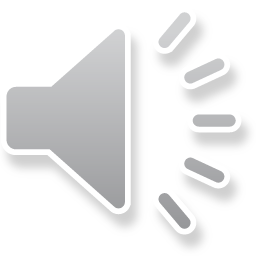 }ûë÷¯è?Jِèضصأےto¤‎?آ$"87|ùx{~°…·اfaڑG^ےVG_è‏عے}ë¥î¢y
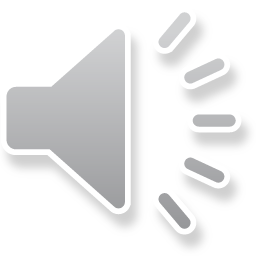 C÷‏ْmقز½~‏‏©µ‎كFkْ^‎÷ى=uwص½÷}ْ؟_‏‏ْ^ïïْ؟‎~ق½?ïûّےل؟¯زُû‎/I·ےِû÷ےo×ےےoéآ×ےuZغ‏كïé7¯·¯‎;¯كêے­{ےWïّKغك؛‘”àcnC5×ےz¸ûâ†ûْéٍN`?؟ûز{(_غُےذ¯oُے…‎يےغû‎7جف+؟n؟èRzےü?‎ùڑ#‘°اأ{؟ُt"
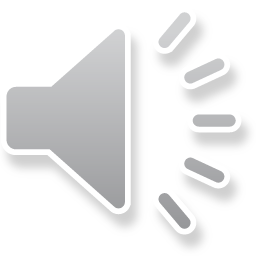 ‎ُےw‏ے·ل¾يف÷ٌيëےگVï½‎؟؛Oïu×ےïل؟ُë‏ے·ْے··Z‎ےكس³àفïل÷ےز ضقôû¯Oے÷ف.زےV‎oü>¾ئقع‎{‏؟ے{‏ك¤‏ك~زa¯„ںِ÷Vézكز›‎¯؛؛°ëِے·†¯]û†Jآ÷[ك¼0“d4xWےظ¬-‡ت@\ژگ
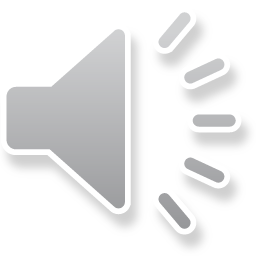 fؤZ¾®بIMEˆhXDuےفٹB¾?فھ¾ûفلVêكûگh…¥ےص0©؟üپ°!¬!„ن‹آ}ٍذmکhپ`fpذùh+9`-اےےےےےےبء“àendstream
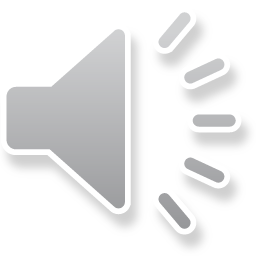 endobj
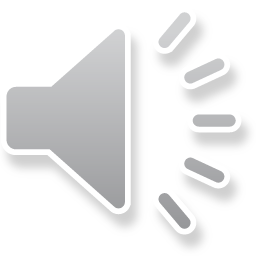 98 0 obj<</Subtype/Image/Length 552/Filter/CCITTFaxDecode/ImageMask true/BitsPerComponent 1/Width 1453/DecodeParms<</K -1/Columns 1453>>/Height 79/Type/XObject>>stream
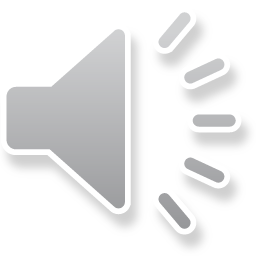 & T_ےےےےےےےےùhj£ j„†Hڑdءگr
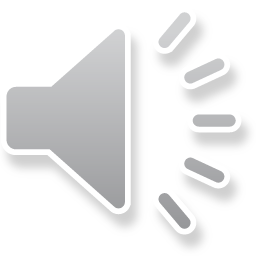 ىƒ4تƒءCژq"ٹبmùpLپà­Vs@m8D`„0™€…P†¯Urjب(لر صNسMCXNJC6A·آA½D¬!ƒ"B‚gےpü&†d5(T†ƒگع§ع]„5آy
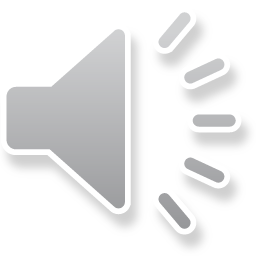 ¤t¾‏Nلأ• @×÷kD!»ّxA·ے|…PرN~Aأ‚ûVNˆٌx Œأ4ژ³ 7s1èُفءtS‡÷‎¶" ô:‡،بéْ:{%fG
@@mع_uِ‰کٍ
$j‚ب4AأAçء¥‡¯ے!¨|?~‚a‹3
@ƒïa~‎to
‏îPضغ¯»ïA=ْè ‎بjëےwQ‡ôƒ}ِي‏ذMطw°•­6û¯د ëكّ}o„ںغ¯أ·‎7Oôلل^ف¯ےï_®—لµ{Kّkض­ِْعے‡¯أ‎‎ïغMل}ف/î؟I­‏¾î؟v‏½ف®؟¶¼:ü?؟^ïïيêے‎ےق½cےُû‎_¯wvآ‏لpµے¶–؟؛‎‎ےغ×ëش6‏ْصے^ےےïî«×ك¥ُuقك­oے‏ûk‎‏ے]آ¶—[ûگحuû؟¯µ	uü5ّ…ôےê‏é~ٍN`>‎ے}زm{ے²…‎}×سءزëِكB½ûع‎2س†ےغ~كë¯؟؟ُ¯ü*‏‏‏؟ُلQ€أہendstream
endobj
99 0 obj<</CropBox[0 0 595.22 842]/Parent 15354 0 R/Contents 101 0 R/Rotate 0/MediaBox[0 0 595.22 842]/Resources 100 0 R/Type/Page>>
endobj
100 0 obj<</XObject<</Im36 15346 0 R/Im61 15347 0 R/Im80 102 0 R/Im81 103 0 R/Im82 104 0 R/Im83 105 0 R/Im84 106 0 R/Im85 107 0 R/Im86 108 0 R/Im87 109 0 R/Im88 110 0 R/Im89 111 0 R>>/ProcSet[/PDF/ImageB]/ExtGState<</GS1 15476 0 R>>>>
endobj
101 0 obj<</Length 313/Filter/FlateDecode>>stream
H‰¤”Aj1ë"jہ•Mٹ؛­/ïm­‚„wqRئؤ±¶²µq)P[ش6)‚¥ع²ةقfم/a›ڈ¨7آاNض­­ˆAG2)^	•eس­M°پ…+™Eِغ›­يmھ@لJ&eLً²ُ‎غئ®dRؤ×v4i{[gگp%ƒR¼؛ةت‏طTj8’Iad•6ë لH&إ#i‎¾­U…ژdRذڈ­ـ·u°	+ّ^<°چ!»ضa›ے”àZ›ق>تendstream
endobj
102 0 obj<</Subtype/Image/Length 488/Filter/CCITTFaxDecode/ImageMask true/BitsPerComponent 1/Width 1453/DecodeParms<</K -1/Columns 1453>>/Height 172/Type/XObject>>stream
& x9ء
Œہ9ءکج°.\8
ƒà\ط(6P×؛كفz
iû÷î•2‡µ_ë½ٹâs$—K‏«a{ےغ^§ ¢ë×‎µ¾®×؛ïم؛فذ°éjû£}w½×ïژ’M¯ص½~¢ûآےز÷ھقغِ°‘7û K‎iصُ¯¦ز!‰رِA|‚(uش،طزn»¬Z†"؛Sb,Wh?pءء>4د؟.آ
8ˆ‹.Pdˆˆڈےےےےےےےےےےےےےےùکiڈق>@ن
أمن@I}5ٍ U†&ن
1‏ةBE=’م“r÷‘ڈنCگd,)فA‡êFنnA¸ë¯گ&N@ًجrcœx5$8":7*ءط fـ|ƒqبr.m2:®نG-ىگممd‡@â††+ذh2>!‹aج9 ¶Nqè‚>پ›kaـ!§ç„aإِP‏پ•xùہ،بdqباïٍہك.‎†Ep„U¶±
ـ.إن´d¼ ٍ Hkژ§|0™HX2کh³”هلeذڈ»؟بكf0°ˆè"‡ب£ژ@”ƒگ(u
آث‚1ق‡­™ذ
@â@کv"آ
ژ"?ےےےےےےےےےےےےےےےےےüendstream
endobj
103 0 obj<</Subtype/Image/Length 1317/Filter/CCITTFaxDecode/ImageMask true/BitsPerComponent 1/Width 1453/DecodeParms<</K -1/Columns 1453>>/Height 172/Type/XObject>>stream
& T_گ<ا!’ ·!گ92پwfdqHلƒbکa—¸بمC \A‘lپqت†EB9گkƒHّ&ذ5…„Bء غؤ<بخ¨3گ2[L‚ّ¥ژAا	x# S=’‚ـ‹؟J©ع{¬Cر‡	…M0ƒس„طBآ0Pi„َwF²مء`ےûanôpPآVںJ\zُnœv†?­گًAˆ§‚ک¤%êôîْزCژ×آNُmzعس¾‚oqها¤µِ»wI?Iْ×Hw×HqاTTڑ‎pتû¤؛u§¯«_÷aڈOط?î؛ûزJط…¯è6¢¯ِPه„؟‎.—m]C{ïےi'×ûê›û¸xض×‏½zھكV*¸uOُکo؟يT‡{Potزl3حR8‌ڈéµ÷éك›عONŒ=nآھm ‰ثéé÷ع¯†ërgيSé?ïس×éZI{~•صV—ٌض¼o½؛¥»UUےp؟¯tكل؛؟\7ْ[ô’¥oھ—طVصh‰|<—$ڑز!گ#„خBf‍‎+«zeڈي¤ظ<ْصزلZM¨„+é&(B*)gà–عL?ےإ،آ	†0™ًذضس_Xb30tگû×X0L!0ƒ7„ذُگ6‚£ˆض@ًQâ#¾غاےےےےےےےےےےےےےےےےےےٍ µùہ»گطنـ†@a:"آPن5àپàِ@£ˆï xDس –C[	a(!­ؤ±o!کلD€ص<l ~ژپڈëû£è=5‡زü‏عwل
{L?Gب؛دM®n‏مےُ‡”]ـ·ب8ي«ڈMگص…Z	oِCN.›§X}فHىt¯Aj@ƒنآé"
ـخƒبhˆ½29ن5كَ9œ‡¸س^Hfژ´ˆ{2wsY8½‌ظ^Mآٍج9gءژN~ب[&9pdW!­C‏©،g€„ء‚ïk°ُ»¾1‡،ڑںگ´ل#‰ëüâ°ً„¤NDً½ذ×ضژ~ےCضrxUûٹنBé‌:1?Amْ¬4çTùز³‍•.ƒَ‘ةے¾†œèŒندg÷êê—ْ{ظد7وë9¹؛دkê›كZ‎؛؛wyهك~8L/كز‏¸ْ\0‎ز¨ق£çزھ¯fê¾ےo‎çص«9›خ59®؟ڈWœEإے©
zü8]«¦؛‎!ےaَ{ے÷ےHqاےç‘ï÷Cح°؟ے÷¨ë~`×_ےے¶µےض®µ[‎luےف كٌ¯كڈUے‎†ف?ُْ×ïû^p¯^~Dف~—ëOî؟ة>‍“]¯¯ےعeذ“ô¾­xozûء[ؤW‎کفْ‏ےِضûWط~؟عw¬C[‏;گپظ§i„îH­¶·؟¯}û4WUµ^6>©{ےمٹگ(R§ٌ§_فBٌإ*¬رژرؤ×؟ے¶©‡[ے‏ُ5ِ؟ç6آaضصزoI‎ف¤ëµ‏ïىUO´ي{خہƒA„&ڑh4خFظ¼فqطUnû½شTWل„;M;# کB#گ<‌—aQ€ƒˆy¶ˆ°کMQا€سM+9ھi،بdٹâ#ˆن2@®	Cf „r?ل$
î8‏è‌WiXEڈ†°â‏","‡ًءXڈےےےےےےù€Sٍ‡ ¥„_ xb?o‚
ˆdژکAگظّM4ى,u	©کOTiق«iكھOW6éB]~q؛؛¶‌$	g}pعZOمUJء6ث‍endstream
endobj
104 0 obj<</Subtype/Image/Length 2523/Filter/CCITTFaxDecode/ImageMask true/BitsPerComponent 1/Width 1453/DecodeParms<</K -1/Columns 1453>>/Height 172/Type/XObject>>stream
& xأکآ8
FہًووKîغˆ/طSƒ؛؟uَmصَ†‎‎ûخrTحش؟8v©.ُT­خكےذë®é¶رژL?w‎؟üzé‏؟½j؛§؟×ü®—iڈَْ`اغِ6ص‡ےےْ^ôكّ#kكّaےےُےےœےآ_]m7@أûْïûïطْضû„ُِûْےèكُ{‎‏÷غ,u_¯ـ6Xûëفي­ى=´؟¶6Hٌv·«ô\2¬‏«w†J!±ت
é&ز÷I¼}ز«WE8Aل?‡ô÷غ½¦خA0·¾)m
½}‚(p‹…	œ‚
ڑ،o!ًء?يHaN
‡ xژسB"4جٌhA„0ˆxaء—ٍ+ˆن
ھؤD ¶¯²½„‎5ڈXڈےےےےےےےùگn9€bبdü@ًH غأ x8نr@ًj|پàHل2
ـAû	®AV2nAف2‡Gƒ9³0F$/ ­xG@<40»‏¬ٍ#çƒ^ ُ÷NٍpC¹ى‹B9َéَa‌(kؤ7ي0»ے}m¶—wêœC‏ï9él(vl8[Oµگث ط:؟Mيn¸a>ïـ!û×L‚Dى†d&@ًhز»ےٌ{ض²ٍ
V@؟)ق¼‚Bd¨"â“r(لذi‘8„®(rc•¨Gـژ„¦Hنv–ےd|îC¤K#_[.ôˆY›´ب¨	ù z„ذسA„/	“N]گƒH<دwA’qKپ‚xہg[d¼‌“³¹r؟ïة؛Nْ ذ9÷@س‎^‘ˆ5	®…üغk„‏#هغG­Pi‍sZ7ُô‏ذًTo{Z£h4eگEŒپqتô?î¤Œ7×„qوغj‎œ+snîچ·ح·4µ×َںJïغھônے0ٌUk§6éy!êصذµkغ>آ¯èijكخھزû‎[‚ِuبجعؤp‍l8oïUï¥ف_V¼£uzé{âىهKکy·غء°}
چ¯ْْw­-'ô†«wY‎م;M==­ژگ صھ؛tخ":	ئ´ف'­ض‌tôµè8o¥oGô½k‎ےëK§¦£‌\ڈï‎ê‏ëےےء×ے¶؟^’N›jكخyہF45ïےےےûّكٹ×ِéڑ‚؟×_‎~ً·¯‚‏7~›¬أ‎ےكےےMشِ{èكےغ¦ل/ژ¶؛‏
ïك‚6­ْû
[~¯فےےےكpَN“ے¬mي†*P™®+؟ëûً—ژے‏Aˆےmط®ےك‎´»ûےّس}%ےm ë؛ُ[_ْ^ےp‍كôےھ¯nف?m.ُ؟I؟[.ي´·â
lک‎ْ^يِi؟ھôے‎ëMê­¯{ِê5يظo‘أ(‍\ij·¦اk{kéoئ„8‹؟ٍo¼گ‍¶—؛·éئ«v¶®C.ةڈ¯dقغص!سa±o»±ھ~قشlq	¶4é’‎m{iZ´’BBً±§ë¬qé„‏تôلع—
¤cگأ‏ي¸µق¶ذ0‍قعvڑ¢3پ	”5ُ›QU[[üٍ‏÷‘]
5b¶?Jث´÷™ؤ&پ„ز#«MPˆ3&r2:@آ‚ظ¶	ک"ک
$ص=a„pًح°A‍•8~ڑa4س†×½خ;[ڈHCؤDE ر€ح‚'†iDآj`@ًf±ˆƒ0آhq|Da5
g`؛با~!›ؤآµéôkؤhqےے!گِC]بنا!™ثگ£•	ُ!¶9Wبdثآv.
‡jAà&BPژب;÷ùH‏j2„قڑùہ’w÷ao†	؛قn؛÷oمû3J_ذ6>—¯A؟‎ھ‎ي‏ف÷ے÷،‘/m}ô·‡’|†ذù
G!¤?ظ?‚i’ٹrcگ”×ےû%‘جژ„p ء‘ِA|‎¥;$‎—2VNي×وôبَM5Nبي0‌–è0کٍB§ك÷؛~ڑ7÷ùکأgط~è=ƒ›ںخ&Iًچح-ٹO‘	ح÷¯›ںé?ْ·ّFç¯«8‡لbں~¾‚}»ے^´¾َ“ْ¾‏ّ¨]N؟ôüْ6›±[	_ّ[tûىzك¦‎‏>يص؟o÷آdtüVےُْل9#ê=¯وط",/]‎Cٌ‡يژ‍Hï^\+ےïû1…û‏>?ï[jô¯ّ[ره±×يzِGDu÷ü5ëز؟‎jw†¨Iôُx®×¯ے}?÷ï÷§½ے×‎Rف¯ïïأKُûث°أى…0ے»Zـٹ>©t­§¥؟÷‎ِxے¥ط‏‌‍ôô"ي7OA{ـeقگ]t÷چس‹Bسآأ¸[غ$+é“{	ٌِذ؟}4­؟	‘ف’;؟i{ْصے|V×	عëêٌےk¬>صس^ ˆél*Kê™(G3س9w®·ِ©‡؟ˆg4آء8گؤ*zس;A،)œhD0Bï¸g°@خ$@ڑضبّCB!ؤFl4ن2C\|DG،ش‚ط·ےگiïلxi،ؤ|پذüبî@ًG x2ù<!”FC ى'گU8r2.hgگ<1قڑxmx~ïيTâ؟´»ژًƒ=E‎‏G]¦؟نےئˆ(ٍ¯’r(نtب9|‰8÷‏ںنƒژ@ئ*a2GL„âr¸،ب5آa2%نوG29Y]'أlژژبwOٍ- vJ„%،فّLڑr
-»vJˆ]’r+—a2¬¸‏ïةVzvLëèـً‍Mذ؟]عan
5سB2‡ےOP…÷ّNmفéù¶و–·tnûحےô؟اےùدَ‡ahم¥ےVà±œ?¤ْغXfAئوفكG/ûْ_NيNj›I‏†«ww‎‏‡é÷µ»¦mê»ُ¯،ےét؛zْë¢?كïPفFےےھے‎ےےےا¥ژ½uû«ڈ[ض‡ےے‎ے¦ےëT7ےغ§ًأےْûےے»ï¸;û½زےّغ«ُ¯‎ےے؟؟ےےî؟ُhًأقےû×ô›يlدm¥¾¶·أ4Z®©îI‎²c¹C…_¾«uk_¥؛ـy،6./´؟AإحhC°™8µû;é‎يٌ»¶ئ‌{±{ےےٌ}ë·lYoق°س`éع
عvµkط+âُ(VOٍ(‏فغْ#«M{ذ3!سB!iœھzv™ً<6ءU49°7±°سگب—ئ„{بdƒ-×¦A£>âؤàendstream
endobj
105 0 obj<</Subtype/Image/Length 1760/Filter/CCITTFaxDecode/ImageMask true/BitsPerComponent 1/Width 1453/DecodeParms<</K -1/Columns 1453>>/Height 172/Type/XObject>>stream
&،’
بل’Gأ ˆàxh0°$گ[،ٍLƒ{ غوâ-“tب)هàچàب	ےسPپگر†¼پلک9h«أ»Oے^ڑ¸‚"`j½ل4َ–—¾÷ِ‏:‏ش+§¯oüvعw²خ#²‡جي×ظن49!ُقغ#²‚AAگ¶^œBءh_dف؟!ا"»
;!ڈe;بZ¦Bظ/L•}„شٹنC،a|…°„0‚°´Lپ7سي×OBéimnse؟÷ڈ¢َِضN…a;Eہ؟-ِ×ù©K·؟‍ت3gg-¨Kو¼":xm&÷‎أ‚#‘pدT¹آo¯vژ;6‏ٌخ7Xf³چ:a6sٌOôïtْ{ٹh0ے{‎سOKZvںْ¦ِî´mZآ½ê¯ف·¢‡jùuëز´q1aîïعùCآAے»wُzر'ٌK§عh0’ê‎‏ِ؟p°عُقëےtگ?‎C‡ïغّےُق?ـا×ط¨«V‡Vكaےذذچ‏ïے]‏ن،ûNْëق؟÷‏أëـ7û×_®a‡ل½/ضےےِûû‏‍»¯¯‎×ِïے·Kê‚ْëُش ‡سْê‎_ْ؟‎؛6ëKءي&ےض‎o¼œç9éï_opبix}û؟؟‎û¯.;،نçXkعك$nذa‡صoھض²\¬5O4Q7×ôنƒِ¶Mـ÷PغûLA×J?ےّل5-ëô‌°{4¯]~>‍²p!‡ےïا`éWˆBآˆWïNO¾ء»ي8يb#Eyqj›÷وئ«¤³ڈOK†4وk‏سTىًd#DC… ء8aˆâبً@ê)¬پکiFے‚گ[ف<پàضل‏ؤx°±ٍ
±§§ّ|>?ےےےےےےے‏C$G!گCگ<3‚½گj>@ًo3G.ب+Bz‚ˆ!àکن¬‚½éگخل2†‍§ْi ôث~آع„لعَûےUëً‚‚ën»ê‎ê¼p×‎كOآ ‚!§=tر
HIب}G\پàC”>ڑزھBںkùمگطلPD
ً„t,¸"B†T$CئA¯ت9¦C>\@ˆ"¹اHکن#œr8ٍُؤت‚V"ژxLِg$ن3¹يTƒw8ن[-ر9³طXpتHhtآ’tٍ\E8B.ذgµI4àشکل0BPƒ! د~G€¤phû‹C§
4ï Bپئ#؛]'éّA‚ا¦‍aم[P؛…5éiéë؛W¯j³‎Ré-$5ذZ‏فhوےKزے^’ê‌^©ع£ز¥ےé}}V¸]Nzô؟Kز¥ھZُjrt»î–ض—ص<}~—¥ھNµ8ˆلV–؛9/ے¯¯¯éRà’رلإuےزGچXط‎WU©
ُ9qےüWھ^rز¥éc­صz^¼ِ¾§‎%زUJ¥IRô•%^‌iW¯K‏´‚IkK®؟b©*m½i%­eHْ‎/§J©R®½ُْëKëê©zâïëê´‰u—U¯¥ھْھ\%¯¯^’ë]Vأھضy*فطzْ×=……ً؟¯ْZéz_¯ِEpھ•kْUéUcظC”9¯=ے¯كء.؟IRهڈھْ®کK_Séُ_ûz°ح>ھں±ûذS±ى{ipُْé>آ½{ص}Gئً_]ژ¸…±ُZ×‏ؤVے(zے×مچّ‏ذ_كUOM~زµشم‹LغNحµMsV0صU3ڑھkvqîخ ھ‍؟kjƒT-3m4غPôس8‚k¶„E¦سZ³ˆˆ‹^‌أˆرء»آ!‡ٌa‹EؤqRث§G±ےےےےے!گّErƒ{!–|پل‍¸A’ا„Pْ9¾؛،tں
‍؛من?ڈلںù7ٍل‚‚oـ‚پب¶C@پً’d­%hiظY°¤  بي	ُhZ|_لڑMî(´ü´كaٌےغ^َ‡œ>ى)·aّfO8uïww}ْ°ك{[؛Œ8ë®;ف¾ٌ]uےKàك1¼"?‏a¹€Oَ—,&
?6ïُïendstream
endobj
106 0 obj<</Subtype/Image/Length 2654/Filter/CCITTFaxDecode/ImageMask true/BitsPerComponent 1/Width 1453/DecodeParms<</K -1/Columns 1453>>/Height 172/Type/XObject>>stream
& xg6خ²0eہًـطح‘4fح„<خ°.pˆâ—#پh¸‡حٹmœfٍل ¹Gژلœ¸h(™`كھب-†gگبAؤ28‍ًB#.@ظےR8¤	¹
7 xG قخ:نن2d غ„=‍!l†‹ءثˆٌب‘C<ًh"؟éZ‎B-زآٍ†ˆ ژhD€+‎­8t·#ڈéش[قش>‚ے—~ُëيک>é^Hz‎ا§ ¬?Y
،آû«‹W¼Wé½rآ]‘&:d ù;ُ× خ‎~CCةآےI|„²,(Dtص²ن%¦ث†j!²…‘‘¹¨w"üœRàJ®¹ءبˆ!²‌ يN‎ے¦Lلdٍ†ƒAن‡½;‏س×zrڈkے¶ڈ؟G“A'ے'ü شt;آ8‍¬2كFë؟_8©‎kخlv¾
0‎aآےزeq}:‌؛¯؟¥{±…hك¦‎¯Jفھےtںع{^5œ؟؟{¦ُ‏›œo„ôû×‎tPزِêغُ‏ïMüےز¼7‎}ôف;–ُïVْ¯w؛ٹ}^ك‎·UkùëMâ؛صے»{÷ے§ُ‎~)OC´•?ï½5·×چك‎ ½ْكüبƒ‏k$?‏µگ"êے‎÷³#‡é»‎[^;×ك_آے„ےس‏·ْëWêےü7ُ÷ُےù
'‏ےû؛ے¼$؟~؟onْW×ے­ظp‎¯½^؟{­§ےï÷ف~I،d6?¯l7në¯\م¯îك}يع¾?Wë4
¥أâ“وk¦—®أ"¸mڑ}سلB(~ُô­5ƒUn…½{فPI=5é4ٌٌ·4‌n:×ےz¸عûع
اm§ذ‹Bي„حضGJ›nك!—ˆ»يkâاN‹آآiéھإ„سB"#7§g–ڑi§é¯k‎¯
4".C$4‡„â"ذˆ´#.
khپ·ŒqU÷ùً%†Vâكےب†ـnْ
2#گG!—cگ8ہپê…گm†`نرٌل‎گح‹س"9r;X†Dr,ث°ƒ'"¹œ¸0ن  بخڑù¬ٹ9¬)¬œذefIبW4'©
ڈd²NA#³Ziëj[ء“{´تûMuµA¦ڑ_®؛عأ5N‏]°Oïï_wھvœ5 ظ®÷‏sعخ+k¥¤ف½|ف›ے‎­µ%¼نëœ~ç_ّâعW=¤pفWuض­³“±œ-لl…‡§قھ×ـZ§Upêي
BwîگAé؛kھui÷ê؟ے]êïéé؟ë¯ëwڈفل°ے­Wû®¸M?فگVµè‏éےü5Oڈ®«0‎؟ے÷ي¾طھے‹[ےüچ×ىWے÷w؟û»÷؟‏تûےOغ؟قْےے طn؟آےيû
؟بmژT-طDtْےûغuےےف{Z_ك¥÷Zق¸چûaص؟û‎Wض×؟÷‏َô»؟ëٍ‡ûِû}m&زµغّ=aےق[û×إv«ءةغ[K½^ٍƒpْî×muîص¶éڑ5MKچ4¸u}n…¤غفjْpےس·}§‡¥pکےأ t×ق¶•آـ ‡ط,4Iت¼8wA__´ل‚‎‡؟_†إِعvœC#‡´صlm‹²:Bâي5	ë„8ح›§ê¨DZ`أh!k¦أ‹N@ً8پ،|‚ط39°b*؟اZƒس²÷ْگص|5B8ّے‏@شبچبfACگ<gگ[X
‰ہً8YگX„ّuّy‚h//×°A¯ô؟گ<¼2£ d°¬بd†ابH"¹ë§ê…„،س	’ PبXîت@BŒr¼‌†d1d[(pڑqن2¥خنrOdnCقIطi§نW؟TBîذلڑ5&وˆژذ¾2p¥¾ƒ~@ًثrNF9جrـ!§–ْd‍ôغUô‏زU‎ïذnحج<àخ3“ل\+µ¹نٍپ4ِصپےّBےےكٹکyr»¥ذً†»O®ں··„
iZ®ح¶½V;د®ض؟ك¥آ_‎ص†u‍ْ]{مڈOكOم½;]ُ7ڈxي/7oےAصـ>؟‚ِ¾ï‎=[ك­ڈ~‏½ûûxےXقأرï»~ë¸zے«ك½ك×يے_p؟àکnےےے¶ےے‎×ل؟ك/سےكے¦û©×W†aےے·‎گ\»×ِ/؟طw‎طuùïے»÷_‎§ّ]ë‏¹ئصoف»‎¶فآ3Cز»ïVغق؟½‹û\7kےïv¾أ†aïµa™ج‏\5O}Cٍُف¢‡}؛Uـgµزة]Zےj¯Uّطkvش4ؤ'©Qnء‎§pق·ےƒ0ے‹zkّµ·¹'¶فچعٹb سPٹ_|q
لéU½¯nقط8†	¼u}¦‍¨DDhDDh7E¥أڈي†‡q x(qwؤE¢ خ>#ˆN؟ےürcن@—گ&K‚ے‹ïژ@”C$ïٍbژPن2A±بNC@ً{²?»^A¦ڑtےDpبفگi؛ْإ§ے¬پءh,پàؤ<1w‘?<x¦£ر
xضش·p±†,†!(E،9
گA½„G_[ٍ
أ‘ء&H‚N!‘(^,4سU%Bnqءس'„4dXٍ+‘\‡tœRèل“‚2@ظنگQuٍQv¶؟®A‡FèFٍ:„o#ھھ
3=èآ‏Lr ق2†‰‘سµ%HE8ڑ·÷£i¬ضڑNز„m¶rجKF
÷¥grم«Ht‡ذ_ذ„a5¤ں¶؟{CONحپ
œ´گ6خم6z؛ص؛|g&­ے8ـ‎ذا§§gxعûzطن8;خ	¦صééْz§hWn÷O^ِ®‎‎uصصف¯ُنل·ë®¸ِ؟[ع]z«قë_â×ِ\2ë¯يC¾ھôںغ§؛ےëكف­¬Œp؟o«×زكuآ#¯ےBغ‡¯}zےïکْ‏©ق؟¥îكےْJض5ےôأn®؟×ْےë÷ےُRqقï·ےOُ‎wكس‡ëٌ÷ûُ¯÷ُف®‎؛n—؟ëêا¯ےل†ففي‏=tے~¾ك¯ھ¯®¶ھ‏‎è;ِسm>ـ§îصowïے¾ُô•؟û¸iyف‏زµŒ2tء‎گڈVش7«oبbûNي=½~قµTâ=µMS«Vù­5±±§47QAڑ1فيِںأîhaھk°i آ§‏ً‍ےق°دلص3زi­â«k¶[êإْïïn8ˆ´-8ˆ3aAˆapي„"!‚ے|E„@ذ5°G„Dqے joگ5°„ہ؟آ xj9م
‡‡ˆŒ=rہ(²‍`	 ظ j2±بdƒqس€endstream
endobj
107 0 obj<</Subtype/Image/Length 2325/Filter/CCITTFaxDecode/ImageMask true/BitsPerComponent 1/Width 1453/DecodeParms<</K -1/Columns 1453>>/Height 172/Type/XObject>>stream
& xp4¶lŒ³.F0fظ¶lŒ¸9v\
ˆPdوaœوlجsŒط¦م†lح™°B##28Sہ0m›ƒرپMئجظئlحئس‎ےےح8ف”:L7ے‎ےwےے÷“{ü2‡ے؟س½½²;ے†ےے¶>فkŒ<}‎ڈ؟¯f‹ِ—ےكےظC‎ضع¹Cُےس÷ëًڑr‌êîûüضه؟|œ	`¯o¯oليكْ¢	—êْo³<œ0¶•‏ƒOـچّwُ~؟b©}نî¼Sk¯ل©صEي»§ےKü?½ےI ه×T؛؟ê©ëصèZ§%ڈ»_†ںiل{ضےï‏›،عtڑwأ2:0ذaOس‹N#b"5î•‹»Vص[B?PEï´آ s3Xwz¦ںعؤG tƒX;آؤF\T"#ˆ‹Y€8²ڑ?®‍¤0÷‏›ڈِ>ذ4C اؤD.؛Yگ×دعëز…ڈ‏@ذ2£ےےےے f†Xن
C¾C 4{0‚هإ.
3a°¸ءPژˆGہ‏ذ‡pûكLƒ[„ٍِ‚¥’r
O}ûق=زيjں¸fئ÷¶†‡بqكOWoچ6—®ذنë¢cعزé؟©ہلإے²³!´9C‘G ہù; ƒگغ‚¤A¶#‘*dïü†طِH|پلابb;!ا†TdكL‚E‚paâ
Iسîب$¶dn™+RىƒqبG4Q§LŒ}_· ڈچ ٍ
6U‘2=,„´‹tâL“–ٍ@دB!¦‌ù+بي4M;_A„ï!¢,–ZwOëن3ج'§ئƒ.# vAقI‎;µ´لطA¨#Eكےµ´afط	ôسôî:آ¾wهغû4L[|“آ&>گ%sE#u°·¥÷ے£[Hà¹¸¹'‎¯أ„i{¾كَشnC®½{÷Iف¨x I´•زذ¯›.ّخ]î½ك®»فzْûv	ًآط_‏ûœA{سû
ûّBُôفuûôعًْےüz»Uoيw؟××عكû¬5jM8مBجْoXz:®أw÷ےكêںلïُے­¾؟؟kO°}t=“–؟¥v	ًف¯«_¯ذû[ي؟كے×ےh-vُ‡ّ¥{_ôك:‡§ے؟"¾¯]v}”:‎گ!كة؟ن‡ôك÷ے
îسor8ûµ÷ےz_س‎]‏ص=ِےےسُyء¤r£ےےuأ½0ïôےًonصے_ِïZ»_o½w^‎غضٌ؟ô†ُi;tï{´ے®غو÷;@ں
uJû؟†¯×يëف¬>ï xےھكطِغ¸ePًxDu†؟ھV°ًپڈ®·÷k|0أ«حuےpdW´×يµm~ض¾Pu²ف¨3sL2‡عb6ض;غJشّ‏أ|5uي•6=C4=6TXî¾ف_يلٹٹضص>ï‎ُw„…¶T:Wف/nء5O»ے‏ط¾ْ1l÷´لàڑے­ى\0B ض
ˆj
ںê¶GZِˆdq#‹ˆ‡ع،فعق±±rپہن2C]ؤDG!گ
.Dq،ٌkLپ°#ِPéلˆ~يb?ےےےے‏@ىےڈےù@G xiL†@5ڈأ شêC 	#ع¬پلœچئ`2L¸Fy:t—„
ù¦×Mن2Cé‡ x3:Y§#tE´آ#¦ANب3:گد4ے جنA بؤب(âخ>Nd2ïAن4Y¤ن0وƒA22NAs‘&N‰ےرآ#®J	?“xdopضêح…Y0ةB„q<œN`‎n‏×ب¶½l‹¹aœ(؛pةأص„]°…„]°‡¯عُé„ش":^ىهqœœإœ ½كîء„ ى·u‎oµ¹ُ[®qm›?س~ژ;4^…ْ{غ^ںµ!م‍Mvëj¨z ًƒt0[B=ôôغc7]„م‎»@َˆ%m¯	[ل+×ïëف “؟»×ïُصxv‡ë{ےëٍاےطk_؟„‎ُnٍ7]|y»Cî؟ےûï¸ùîy(~ےè*ضِP‏؟ïيûےzے¯ْ‏ےےِ„كo´‍ڑ؛ûےëےôےOôل½+ے§o @‏½ْكéڑ‎؟ے؟«éëقچz®ںëك¤¹&ˆن
U=j©.ï¯غفw¯o؟´عَڈiض]؟¯فZ‡ڈك‏×ûn¾›µضّ4ه‡سXw·ٌےـmي‎(lZjًآL^½zl;×h[÷ov¶ف­ٌk]+nس`ëPذûفuّhGùCآى<¸†ظ9tذ4!،„]ظخيp©‍Zق¼پà¯bث†Z iر Xv…ؤEبdن2C)ؤrƒ#”>â"#â!کRُê@ذü†@*@ْxّمے‏Alà†eگ[§بd†”y€mآ	„6‘ن» ہن
ڈ»‏>‌صي<ءے‎÷è‚طkكچy/ شûذض?ْگ<Q?ن6¬rƒ@‎¥©ï„"ثâ,ٹh²=نî™ء©û!°rc§¢AùBL³–9ّّƒ‡ْdw”=گAٍpE™24Adr8'²T²o!‘^ دf‹oےھ¦‹ء†پaâIâءطdâT^wِWءـ	ê‏؛“´¶­;0ooƒFˆƒP‌=‎­ûXPغ9Kژ»ûذ+œ²sôVح¶آ‎ےµنèSجإ†‌ïMصسے@قN´;صْ}ژû¥زذüمئءs?œدئy.•ïa‡ëô¯ي‏îف‎ًuzYn·ëےîkiô
hHŒ|:آH÷؟_‡ك÷üëïWùw‏p*«Zix½م_^¬2!ڑ?‏يعے´آْےً؟O_يD;(q­غي}غ!’
;كط?؟ےb؟ْ^زُے­W؟ى،أےMï¶؟û‡‘ذtُwص?؟ُے‎›گk­[îغ‎w¯ü:؟صف;ےفق¾­ص؛‏‌؛~¶C8îف­ك«°½um§†•ى:ي¦زµ؟ïNُ²قے‘LA§ôڑظow·^Lw×kْ‏êف{•فٌpُbآi¬oفz°ِلى0’jکِْ.س،اWfi0m6*±Sع×·O؟(38وپک>ٌQLذ»ء=ًendstream
endobj
108 0 obj<</Subtype/Image/Length 481/Filter/CCITTFaxDecode/ImageMask true/BitsPerComponent 1/Width 1453/DecodeParms<</K -1/Columns 1453>>/Height 172/Type/XObject>>stream
& ¶°(µڈےےےےےےےےےےن2C8ùء–×اےےےےےےےےےب¸ّO½¯اےےےü‚ط/‌ىژ¸آاب¯ù€T_ابï‏@ً×ژ‚#® ‍؛^?ù€jŒ":à‍؛!گc¯p±†@)؟‏?ےےگ[î@ع/üپ¨‚ن,†V<+§گ3×!·9ثAء­„ü†@*¹A¶*ژCIôس	©C„ذA=گX`²†]5²-2÷{چu3 °پ¸è?a)أچث°ںٍè فh'üِاµzê¼>×ّ°^‚oصز‏‎ـE®±ْrc؟vےûëچگRم”>E9s^“ن1d3ا_§ظا(~بh¾ح‡،	‡²ىŒ{%l2²3„مسè!؟|":‎èD2vDبـطٹwhdف|'ْé¤=¯نNYحdnl’
AٌïaŒ;	ِع'،k‎¯
&ïç´—¤AD	Nے[_ûغ	79قً­·l¨B;v¯a­دké؛[؟}js‎/q
é»kùههw
^Xtôفُْ¥s—àٹ÷أ؟يص¶لكé؛OI0ٌFûص×ےص½·طC‎?û¢:{â«ےآˆA;¤ظژےّendstream
endobj
109 0 obj<</Subtype/Image/Length 134/Filter/CCITTFaxDecode/ImageMask true/BitsPerComponent 1/Width 1453/DecodeParms<</K -1/Columns 1453>>/Height 172/Type/XObject>>stream
&،’
هہى’ سc·²€;¯°»غكےےےےےü†@1†?ےے‏Al¯ےٌےےبAًَض?ےےےےنأ1ےےüپ,
Oِ±üپشwگ:¸‏O؟i‚ٌاےےےےےےü†IڈژC$ك"‡بd§é‎x%Œ-zط]cےےےےگ[ï§endstream
endobj
110 0 obj<</Subtype/Image/Length 62/Filter/CCITTFaxDecode/ImageMask true/BitsPerComponent 1/Width 1453/DecodeParms<</K -1/Columns 1453>>/Height 172/Type/XObject>>stream
& T_ےےےےےےےےےےگ4gس‎¬ےےےےےےےےےےےےےےےےےےےےےےےےےےےےےےبd‚»ہendstream
endobj
111 0 obj<</Subtype/Image/Length 65/Filter/CCITTFaxDecode/ImageMask true/BitsPerComponent 1/Width 1453/DecodeParms<</K -1/Columns 1453>>/Height 172/Type/XObject>>stream
& T_ےےےےےےےےےےےےےےےگ[3ًض?ےےےےےےےùP3„ûعüےےےےےےےےےےےےےےےے€endstream
endobj
112 0 obj<</CropBox[0 0 595.22 842]/Parent 15354 0 R/Contents 114 0 R/Rotate 0/MediaBox[0 0 595.22 842]/Resources 113 0 R/Type/Page>>
endobj
113 0 obj<</XObject<</Im90 115 0 R/Im91 116 0 R/Im92 117 0 R/Im93 118 0 R/Im94 119 0 R/Im95 120 0 R/Im96 121 0 R/Im36 15346 0 R/Im97 122 0 R/Im98 123 0 R/Im99 124 0 R/Im100 125 0 R/Im101 126 0 R/Im102 127 0 R>>/ProcSet[/PDF/ImageB]/ExtGState<</GS1 15476 0 R>>>>
endobj
114 0 obj<</Length 379/Filter/FlateDecode>>stream
H‰¤•MJ1…÷9E.0™ھTهo/ˆKqلD£Œق|ةtآˆٌC`ڑéîz_ب{صu2lں­	ر©%اJâ­fïطâVًِيرـغC¶®·ƒظ_ك±=¼·ùTAZK´ش’'¨ض…‚“iK))6‘گ{"’ْ؛à~ةvGNC‰1ع‡£ظكظ«Ws‹ُ
؟±lْ“"ک|ء¬‘D“دجA<“کإ¥°†j¬شY~خJن2/² ‘2Iè(™¢¼O.§5Tس€ےQ:Kç¬¬غXcU
„f¸¦(Qvه"ْO›آل‡aqژ+إٌ¢aUƒ`ک÷‌•¦,إ…k­c7T‍¢ٍê
k8UGXو,نص¯¶rص€]ـCدDSXDbe±™›ڑ™{êe‍چˆؤêb6ھ† ü3*!®ڑ–Sكdگتم·oâébJنعy;§_§ؤ¶­’]ضâMùu8¨¶çدsكV•پ»Qا¶|endstream
endobj
115 0 obj<</Subtype/Image/Length 517/Filter/CCITTFaxDecode/ImageMask true/BitsPerComponent 1/Width 1453/DecodeParms<</K -1/Columns 1453>>/Height 172/Type/XObject>>stream
& T_ےےےےن
€ژB„آ§}®ےض«·\}o؟_‎oµےےµƒڈےےےےےےےےےےےے‏Cmôے ¦>ڈeہ¦´Gك¯î•qژہہ²ژ™1د،اYا3é‌ّ‎pجج!ےبء¤|l؟?ر!ا°±ùîLr®(ڈبء¤}Sإ>–",ء3¼ژ0شyاwBü<ذ²qُژƒ‚‡بہ)†Ypxاû7بtپطrپü†ءتa¨eہو¦Iآ:d-’²»ّe:شپس‚مکr5	†hبaبdqب4GگرfôD ل*²‡؟بq×R‚¸çq‎©ھT¯ˆنeGگ×€¹ا(ب ٌmŒ"0mr£†‰=عا©ء§LکهژC0qٌ|S!°u0نü“’²®GLًCaœڈp\ذطژ—±œr°¼با$8O“«‚¥D
شî9Dr
ا-ؤD~oؤ"گ×كإˆV³X(Lb!“;#ƒGى‚مù 5ق×O4Tف´©]Hkڈچ‘i]ˆ"='‡کeحSsG
ع# D0نس ڈصd!ï tگAè‚:ˆˆTے‎±ش!¢	3ہ،ج،ت†qبà‡گ:ƒ\3ض?ےےےےےےےےہendstream
endobj
116 0 obj<</Subtype/Image/Length 4198/Filter/CCITTFaxDecode/ImageMask true/BitsPerComponent 1/Width 1453/DecodeParms<</K -1/Columns 1453>>/Height 172/Type/XObject>>stream
& T_ےےےےےù ك x09¨*A²9=èٍ'ˆàxک`6—076!،خ9( pç‹ذ‹ ±ةگg £—d2COdپء2VCNبى‚پب*ع|C0„:ï´"آ&؟„‎زضر‘زُسے‎و®َn;CüôO‍ےےîَ@î¯¨¦ںFûAؤEفْك¢¯»ü(Nّ·ù€ثًْ¯^;Oگبïگبù
gبiFAھ5ْ‏”†ںِ[ژّu\ƒ#ق؛ë­Tىqٍc”9CگQéگowِBBdژCnS ز:®؛گ<Güپل”هCD¨!‡O6y„O*دؤ>"!ق	„o£ذ2|OڈِWE9<#Fظً†,‡،,!•ن هL‹‰“²7"9	ذب³"حSس cƒ#…rى‡™®E²Gح‰ظ ƒلْ´!‘ر2بâ آذ|XAنگ½‏ê"ذ‡@ذi¬C آ آ|A¦xM™(#²4ٌiة†!¾¼2ê@ء0ƒO´ذqi’
5[ôےي9ّژ’لًُ]…¾س][Pڑ¦¶ںقœ$سس¼O´P:طF÷ِژ&ï£v/سµFç14n
{G›GSa¯رƒn?U]ڈ÷8َ†ƒد?hâz0nô`ك¾چ·¬نû´سûôzض­éأ؟‡طVŒ‎ص‏éع	ص»Asحû¼ٍV4÷غ#<دs?ع؟؟>ف†ح‍f‚ْj©&êq½ûù¹£wآ8ف$‎S\خi5ْŒمش‎ِpکa%xuءکz„؛»ْuëq»لْ3–سس®غWcTës‚ُèW§oف‏؛kg°•ًى)أïU½چ‡a>‏يس¼-}ç
o‎ïzt‍*‏.ْ‡سM}û¬1ليqٌt›QwzI>…´µ»C§‹ص÷{·~×ےأïî/ّلŒk‏؟×Z_·\=µiے‏ƒ¦‏“®—ے~=‎اUé|?Oûé؟]زü·طkُ½Gَؤ«ل¾ëھ÷ِص‡كésؤ„/<J‍‎î}ء‏ُPےµôكû×ى>ںYâTْ4أ›ï÷؟ü!ü7{{w¾؟†6خّB¯^×_„+Zَˆ”?لصے‡ےk^ےxCےے~؟}‎ûka‏‰?ےûيعے„s¯mف«‏‚?p‡~،؟ِ?ك‎~÷oُےïےOïذِ؟ّG´ق
¯‏كXڈëے؟½‡éëîك‎~كû‎nBژ÷ے·¥}wûôIكµïصô‌ےے´wجُ­نG@µےء~ü?‎_oےفّmNàئE‡‎yؤùؤûےبژ‎§ëُْëگےگù‎‘_ص?ے¥†‡ے¶كéï_ص.[؟~¾»k¶؟ُيھ؛ûd£ô‎m-0؟ُêƒ*4ج‏ûh=²Q^ظ(ع¦ےUے²88لے¯µRn÷ü¸.ïOëِةGِçگi/êأIë†K/[[ûJڈCï¾â"h?µ´®ضûµ÷زطkْص§ë÷¶ںz‎ھق¶ںعé[س§س¥$›jڑىjƒ¸َژƒkےٹUے0»¬q
Xàعطkخ¸‡عwax…ƒbضز‡vڑ:ّ«Xk±إ.پ„¨&‍إEE#ي:ً­8يzh^„R]كuk_M„‚m\Zخ›X4س»ط¸â"يˆ2ڈغ‌UسFي4«Aطk«i،ژRai0سwv)6[„عٹ‹X†ِ×ل›A/ja…A­ آ	„@َpآèDqôGHƒDG!,|0¨0œ0ڑ¦ƒ}عVھ-ع|%¢ةAـœb"vyںh0§TL&#²é†پ„C$
y@fةڑNA©ڑ†m„!„@ًذ9rےا¯´+ûûésk»ح©ءكبكإًَ„xحعف÷!´û¯§{نGêں!گƒژ/ëٹے^÷ص¾!ڑ‏ْéگ7²‡ôس‎q،ُ_س ­ٹC[	ل<‰BAںكO?گ{!«d4D‹?Q
X ً،?صnˆkrگhâڈبI¦Oˆ%Q¾²
vƒآhi¯إ‚dµ5؛Eگ£گ#
†خ W™°‚ِ	„ب9îد‍@ًfآâ‹4ب(â&„4ùC.
موآXAگژC9سOA„ïU4!×MQéےa0ڑv@¢|dّ‰TA— @آ
ˆ}ں&ثذ†,‹ؤY„:°©“ہƒL ف¸ƒ'¢h XA„ًڑ9¶aaé؟6ُ=ژ؟…£‰£‰فéھ¦kْ£‹üC4ةè	¦ڑèوéھp¯ر¶ôqg:}يسِجوچ·38üضS=؟¼ٌèپنèز|َhمح·é÷جGھ0¯´ïOF
ْ»	4m½n¦غ½&آ8ع¦¦قوق«ھv‌&êM‎ھµéےZعغvp‌>û؛6tm¶g4zُ{µ<‏Œù¹£wظœط[س¤طgچ¤كع?؟}÷كét‌ف&ëك‎ھمٌ؟ق8ْ­ےّ]´“m< لœ4…¾—ïد7ىل=_»O]ُ¾û‎BأI?iiٹؤb؟»¤ûU´k¯ے؟ِ‏½;اz÷që‏µ]}أ8kO؛ي„®é?¤ّû¸÷_كخ©=¯¯}ً„!¼ً'ےزI'ےٌX>NïëAيعx؟qژزwإWïûء××qى9نa-Fْےك¯p½ùہش8‏ںآû½wل*ے®©zش9âZن!ق÷‎ً@£ك\":®أHEèGî½×û°ڈ¦»z8×‎ےےx+(=ïےح‚ےْzç‰Sَˆ”<!ےé_Cےآغ_ْ·ےëس÷éےےك«ى5÷ےœے‎ü!‎,~ّO؟¯ًڈ¯ےےِںق«‏ْ
»#„؟ë‎z­pقےü%‎ْW‎û‎؟ےْO‏ ژ?ƒjF‏‹k؛_¯ْK÷zZےظىٹےكz‏ُ_ْے‏؟¯{Uز¯×ُذ_‎%ùاvص]ے_×iأI­°ƒےغA¶ƒ]ُôأëِْE¦ْ_كwي·ےZ‎Zُ‏»}o¨nîيBM”>ك{~؟iءئ‌إ§أ»´­/ے^ث°قMغëْيS‡ْِْG;d£ش*û·‎ُé/ِْ´s­¯z_iؤ=¤B!ًj›إ¤½‚iس}ٌْ
عlرـ¾»غ%عwعقا
²‡ô»زفuطk…m;J*مâR&أ_MUع؟c_L0N*س‹س؟K¾­‌Pâî×P—k¥طBفڈ¸‡¬5M6„>­°•ـ]ص&س„…¶B#h0¶fدئ¢دbڑi؛AـD8jأTMٹ6‡ˆƒآ'±إ\éµ¤Oˆm„“غ	pط ƒb¢xعأM3جڈ س>iٹنj=E…ˆڈXa4ح%	wb›	!m}4ےê‚
¨ زدءlUBbپ‚dzضNص4œ)!hD0پ‚†H…X‹<خ2sM1Lù آhہنr,لں":0LغD*pش-ھ&|س†z³جڈ آxA„@‍	،غC# @آ fF؛آبè!آ!’
أœpآœA4A،"a،ؤGب%گ&™¯ےïس؟Oاے SHبّگبG zآ ×ؤ.ڑگRâ ´ن[!گnA^dƒW<¼ }é§¦ک&5ط ےé®
½‎¯ق÷R qk‘ذN,;‡ف›’~C$5ں´îê=ن2VqZ xw x+¹÷î‍Dٍr§¤ھھ«zھ~¤‍!\ذ#r‰ل>آ!}®ھ«V¤ىژ¨›گ>âبS‘x‚„•4L‹،)—ء5Nس;‡­ن4 کE ½ٍ%„™ذ9 ح„dù2
M<†@9÷ڑبƒگ£•Bx™ة بN!m4يCلŒ0ƒPƒXذwنذ&F
چخك؟L ي4×O‌sجض)AI—/‚!ّٹCِE™¬„â„	8†”&3a>ل„Bسآ†sxN!„ُ&ƒTآ<أa#œ&ذtس‌VVغـظوh.سD5…آ°ƒ»؟´nxA®zآگdpƒ.بىک Aـ>ل„!éعh?سTr}‎µ·oW=Z¦•éézF
÷£ف­?›؛é^ں§£—سTP
ح4ôrغ÷ْ6طgŒû£“ًضŒéر†ر¶‘³سزXgك^®zL'ھoé6¶pں†fŒ3<حéھَسF
ي«س:pêôچ¶Tچ·U~چ·é]ى¤Zl¯{iأ3جي$غµس£
صOدظœض×I»i&كأ½س8O§èk§_فvآwëأ‏جكé™ڈصRMخ„“t®ô“a„ئصعy
]^‍‌ل4فoî¶½u®سامّa/؟»_ëّ…ے‹ّJü;يpُطـ.èo~÷½?قpق©ِpC‚i¦ےْي'ھ¸م·§‹¯‏ّ¯·^ ؟ےjے¥U»يصq{\=‎tںز|I‏èoكQ®؟îî؟‎'y:	ka‏@؛ے_؟ًژuéç‰]ْ÷~—‎×}wA¾µ¯ےےï­ëنè%¯ç‰k6ص×¯عس“؛ïP–ےآ؟ط~³ؤ؟a؟ضûï»گˆ‎ٌےك÷ے؛ےح‡؛ü!‎کطjقڈ¯اèحëذU‎‎ےmûآطwےkِ½‏¾}‏؟ےûےِ`ûëلïذ_؟p‍×؟uOْëے
ے‏_½_PڈOے~؟}ê؟ëےê؟ےطDuأn’¥û]Wعُْ‎÷u‎­ےغے؟ےôےےëُے×ëظûU°Eصo×ےWزسNظے}ْ‎ے·“wُ¯×ُê؟\ا½ے²#û؟¯ُ_`‹ھïےعع¾[¶قل+}ُû³ڈv!¬C_غ%_و÷²‡×_L?ûdoُ‎vںُ¥ْ×M®؟»û}‎­®¾ظ(ِس+سN›U´ضكرâ68‡kéZفكpï‹·l”}؟¬0Aط]¾ِ‎oëlچ‏û°_ى*§ْ_m¦V/(^ضِ*8»â‚1ْZ{[إ1‚&ڑHA…µ´ôّ=چژI`ô م[زµى-ے±Q
b4آpl5Tصٹژ-6>÷xk
ي¨¨»atiْ®ُط¶2ٹذ{[
oa®ؤCaھلXىi¦­D;‎°گA¦ƒك‹¤M…[§ZfyُأA›.A§¯fڑgم=شS«°‌°’nطIِآWvشi„m;5،±_°©ـ4…´سM5³ئb>ج5Pپ„CHqçA…ُ†ک"‡i—ƒ%م94ش‌(pسLU4إ4دG³91Iؤ6‏Lح“(@™­ˆ´سLٌœ0A„دڑG	›‘…ˆ!ˆ9
1ؤE—	کحٹ#´"‡G!آ™چaS†™ü&ƒجhX!eءp ژ†ر"aµ>@طV_lپ°	/ؤ0…ٍ@+¼پàƒط Kك¦#‍;قںےے‏endstream
endobj
117 0 obj<</Subtype/Image/Length 2835/Filter/CCITTFaxDecode/ImageMask true/BitsPerComponent 1/Width 1453/DecodeParms<</K -1/Columns 1453>>/Height 172/Type/XObject>>stream
& m£ہMüپل±ے²êھڑ­b-§Fهے_BّtmC¸qب@ًعrƒ¾ےرم¨Tïص؟üپàفص>؟ُك xن –CA!Hƒگ`tسب5¹®صH²7":a?ٍu`ƒ$Ad¶Eر2ّکç ب$سدن>YہکAگ™،گ‎iگQةِ¤4ّچبƒگ¾Eٍ
8ƒë„ذˆ4vڑ
âآ4C#70AّA÷„Pًَل„2خJب¾h<Aظ<2U£‰‎آطhâ}§§&•¯3t÷سkâآ´no¦½é®™خ¨’"ں!§§…£ômµصرةي:6غUHغxآ´رإآ7´®ù·أèغ´ô·>پىِ	فœ'Nد&‍xے¤ع6a=U{é6يé7]£ذ@لًêû¯Té6جçُـl!كëك­}ْ~½ïK~§ں÷êھڑٌ±÷i‎كےےے‎âôںف_‎'‎'ْuزقئ‡îô‍؟ض’‎/×ûKï¯ے·؟؟ض/û_aأ¾فےقpےO‏ُéO÷»ً؟ïkï‏—ش?ي؟}{ےoےي„:î—‚÷®فزے\ٌ%ِûغ‡Kےْے‎ےlًز]^؟ˆے‏ےًأ
ے؟ھےك×ُ_ے±ِ‏‏g¯ےے
ُ»uےےظے«ےëê×X_	‏µ‎~ےي»ِأْھےي ےُ‎k‎ِْبفْj؛؟ïًے‡{ë‏‏ز_Oîِهء§ي’…oFأ¯{~يُ‏‎;doypوwVےآ}ء±ZإéAًْîيoKطûيtڑô®‎²Q²nِTص>ô¯%~ƒ	ْi„سG@ذ
ScVخ®شZ­°×¦ےع¶ڑ§±إكil5ïô-عA„قکڈ¶5¥l%vآ‹ص°“»a%ƒيژ/´ڑ†Pqغa$Oظ|"‡gح4^ً™ô×g±A­ٹ‹
ZغM1W¦´	é­ٹBü†H\*بjOë'%دg×أD0œ1kh4ہCب&„0™َCذˆ¢8$DaطC’	!… hDD~ٌ¦„DG‎Wيuî*C‚éٌي0·iٌےے SvANٍ أگؤة‡
A‹O ¶¶AVبfظx ¶
@®ً™ء§eEگ<M|پàW2وC[°©¦@ً,²ƒM…
@ًز´ءI[„ًƒkûف?UTس qثؤ=}فًtےûM.شفق·كë‌أ¾î›ٹLô…إےلغBïîï/¯iٍ†سû‏‘—بoے‏ٍپ¯ُ‎é‏نـƒL‹¤ë®«›>v«گQ^«ْ÷KگRrN™AŒ!بSؤAْd#أءF…َfHu_R4âگسëR,!dl‚ّ™ùگkً™	dvٹ	“ہƒ"éd?6~"Yà؛}è ]•ء4~B¸"C8!8تؤن>™ƒآ‍gŒè¦‌ڑ0ƒ< س!¦pNب\:“'€ƒآh،´ûسL#{»L سOGرƒ|ا]b8کM4PuM};ذd8هpA÷ƒKè8ƒ"OM=8`»8ˆîdh	­ë¦·„q¶hغs?‡قâس¾ذ@è‏ےîc„q¾è/%ôراïG؟ژ°´ـ;£ٹٹôô`ظًڈƒz6ف#ٹّéھ8‍آMں74mع}éزm„ُX}m§­ل_w‎أ
z­†xطGatûz?°ژ7Mé#’ر¶‏~h a\¹~ںِ“pگ@يtŒè™خ‍½'§¾·قئھqزm‎/x؟´¾êƒئشٌwأ¥÷آ½}SS4MûO¸Gھں«زيRُ½o؟َة-´‎+ë}né=wcO½ےْZ؛ُكے÷؟ز®‎«إ|!ك؟Kق‍پ„ّ¾¢ôںKé×qژ·wّë¬B¯فًï´‍؟÷‍%½ّ…êز‏؟،¯ُذaW؛Oے‎كـzO¥÷ے¬]nëٹےّDu{كغ‡‎û¯ً‡‏‚#¯u8üBْB¾âGے¾؟ë×zç‰ZSؤ½ےïKKW°¼‌¾ل¥‏}o؟ےêعXCûےژ؛ن3،|":ُ‏ےëˆZ}fر¬!~؛î¾¼ٌ.p‎َa‏؟Xn¯¯ے÷ُےA}فkےّDuzûےے‏‏‎£‹ëّ#ڈے{a؟ےےïطVمے‎ْل؟‎¶÷ےآْے¥ےےےے„؟t؟ض°يےî؟¯×¥ےdWüاûWüاِ+ےے×كيê‎ےُ_„‎‏µ¯صîُضكé²Qï×ûh;ô½ٍµص-²,[^؟‏مےëا¯_ے}‘_×_ے×ِے$î‎ُُض×‎«J¾؟a،Kُ^³›AW_ï¥‏¶D{l”;d¢غ÷ْ‎´‏½’²£؟
ظCْ]§گتwé¾ûm>ک‏…îط¤ë_ىُكUطeO†Œِّa=¸}ےV½­ipû½²QعW¶Pے{k‚î-Xjڑv’zق•‚
8¶*°ƒpƒ»ڑ5é„ü,4â¬*ُ…ڈu½(ُm5ô‏؛طعc¶ي§ آv»ـZإ¬WCˆm„µژزµa¬xvƒ_ٌMZل„îâQط«¸¸9شى5ˆ¸¼,5طسھ¤غ	'}±قƒ	ؤ8¶·}ٹف¨ûl$é´A…ل¤ق,&[ـCx[Q
’´غ	X{½‹N°س†¶)0÷OAZBû
;?„¶<بْ!ڑ]ٹgً„Dz3l)‍ٌ›S³ً آfˆٌ‚'`پ§‹bƒ<eبَ	¨†ٌ°“*$أ	ع
Hîل«&|س<بِْ}X&oگمˆ†ˆˆ´pآ ¸مˆˆaAœyژ¶‚‡ˆ†m„D>B""ي3جûA،„E،h0ˆd@ي35گ[§"ِ!›a5hبƒ´!…éذ‎„¯‹?ًآ
tض#ےےگ<¸—حچœ2aµd ‚ؤhCrƒّXpôkً“MكGN;P،tيM«ˆûDا،}uRù‡ب?ص×^ش،تtت†~"ءYٌ5 y¹
œ¸FِNبîL`ƒ'V™â
–¼†8…ôب7r¢’€ƒ#tبà‚q3أ¦‍چد	¯„ ïEبôسFوٹL ةTG‎Uَ4]D~•èâ¦F…L#{ûOز؟س[ىZxC‹«ôجçZ6ع¶چ·‡آ8ك~®ئ‎oقû}ëھu¶‍©&ùِ}زnھ·g	÷صoZM³9لّwس½wï<“P½ىk½ظآtô=سîسصm×iëîû¤î?¤÷u‏‏µق“×cأ‎ےKZû­‏لâےٌ‎»قك×ç~‏ے¾يذDu§ےآ#­{ëo_ےقصµ^„?§o¯يلےIےُ؟ْü7ےï}‎oصے‎µqْïىا_ü7گ<w×v‏ب¯ے¯‏،ô»ْ‎/ُUoOےVبكmے×ےO×­ë¶Fُے^´¯ِ¬-عWي7ے·–ï¯ْكaWِے~;¦›±]ء®–©ق’…زْ¶</zW–ïµ سjôO¶÷jأ[Jî+Jص«¸5a¯iنمi‎XNزûa+U¶آQٌ¢“¶Cي°’'i'‹?„سAأBLù¦‚
ٹûس¼*ـ4îىRنربgrrƒ)أ
ع|0ڑh3l)ؤ$ؤC6آhC	ں3ٍْ€عô3ˆ!آhqèDے؟N‎=ü_ےےےےےےّendstream
endobj
118 0 obj<</Subtype/Image/Length 5442/Filter/CCITTFaxDecode/ImageMask true/BitsPerComponent 1/Width 1453/DecodeParms<</K -1/Columns 1453>>/Height 172/Type/XObject>>stream
& x4
0ط9ہe6
وہ°ط†ہِlوgذ ر@طA’A­ع{ë¾dvJ2.ضتàƒ< ةdœ ى•¢‚7ٍ±عtبà”"M2H#pƒl d6ى–(AطAٌh ëآ
س_ٌam­ïŒ'¦ڑل0چيbdگ‍ڑ¦
کFِ	„"Aگ§ إگL ق›Zh0ڑ´P3s\†‍پE9	¢aع}ےiجّGرƒxGےï´q=7k®({F
ھ0oFغرƒhâ£ًü4ءA2z&#‏ئع¥tء! ô`قn°ژ7†ُF
°™ِ÷ü3‘{؟Sڈكآî}؛¯ھ صPaُےé&أذ@ےTm‍fu6ژ.ڑ9?­'نuمjّجْ8ع6ھI؛›}ê¨?ى/؛_ïھzü&ضض·K†ê‍ئ¨:َة/ï8'ف{]„ك پأج‎=;}^3آ^©ثv>عM¨uىw؛û«ُ‎ë¨؛ھûىB‎kOإإ_wٌn1n“ٌiqv‏ْûى'ْْWv»،؟atُإعO‎wصإ×ˆ[Kؤ/ّDuô­®‎*ّ}ZT—ق—¥‏âزكzîق’‏µٹ÷W](}×bî’ü":َؤںژ½t‏؟ز©âAھ¶û©â\ٌ/~x—دn؟ز‏±_Uغٌُُüٌ&÷ژµ÷<Kً‡P‡آےّ^‏p3p…ك‡÷xB«ً…xCoùâ_W…§µس)uے؟„0×؟o×}wےïء­½nƒ}كےل¾زZ„+‏ïِ?ْإxo×ûے÷qï\ا×ز‏¶—×µغےےےِِ+ےâغ،\ق؟لْے·ے‚8ëےْZك¥ے×é‎ك‡‏ûُïى=سےُ ‌bµa.مكïخ{°ْ‏—ے~µے×‎¯xAkِEOكے‏؟÷éS؟»زِzغڈ¥َ{‎ےك¯ë‏؟uِةG¯‎a}5‎´ظ(F÷ن‌‏›%d،¦‎²Pûd ·zکے‎ié}m‘¾ك­‎6Jwo‎»l”^¸^ضï
؛ففèصق¶—j“}§÷v½ھé]¬>ص>×¦ةCُûN¾½…غ÷´®يK„‎(?آَF»UNîِ5îîض!ق½/±PlupkiMطِ;aھ±¶›¤³،îض§¾أ«ً¬ww¯Pِ4ي&÷wpzjاj±¯ˆغ†؛ًƒA§ôژ·ٌé­]m„®¢ê>ىm¦½أN‍ê.ي ›
S¶ص°‌\m„‌V#‹	×ï†“7w\3l!ëUي§
FƒtQa0ذPذA±I†ƒ†ڑAؤu¦œ_
ƒi3Eˆl/µV*0ضسذUe:ج÷†„0پ ح°œ0ƒ#¤ل›aA§آؤ0Tج	„MيmL÷††TM\0ذt®â!ٹa4ل¦‡ِpآvƒ|3l&پ‚!&„DD0„DqR aبd†]‘,ƒّa5îحکMƒB¶ˆ†4Bژqظأ#†TDDC‚ط-èR¢a–ن2Xqز\o_`¤
Cxض
_„ؤيV بىژذ7ˆےےگب
7 rw!’C>yءھبd†w jOnْi…!گra¤>@ً؟üپل™aH–کA¦‌~سkë‎مXع›Qف÷ f#ن2@­ےُ x2¹ءa×_uU _°ھْگبGشƒMzگژAFN!9Hr¾E´ب¶d1™ء³zgآآظَRف©
X"ءث~س!ّٹگ_-4PA„ل¦ٹخa<&™™ء؛
#²;;²‡ˆd>شu!ک9nCNdYگ„h‚PD ٍ8 سjGdvh2ِK َa
9nA¦ب§#ü ش-8F÷êژ آ6‍FŒڈ@چيuFغOTرڑi¦GdhL#{لٹ(C#ذ سTذa4بر„ء2jجˆ9
ƒ–é¦™i4hi£s´ذ†G 'ié÷لًژ7¤éش#چ§‡
a¤›™ےF
]àڑ£ًّعx),#إMTm´mےFغ],‍گآ‍!ڈN‎
6•إھxG·0ْ6طa8f~«ف™خ›¦ےyںھz}طOد%é;OےUSEF
„q´qSر¶ôoµ~´›ْک#“غTِœ3جَجے«èغxzm^’npm7c]´éwشٍ]°‍ا­'كq^‌ًَة/cس؛ھف™ïزéف؟yن¸\د¤ï£mûû¶آgغ^ھq÷f{زٌ÷ْjê؛ٌC§÷¾‏ëê.»÷»لk÷؟_ُلص_é'qزv¥ï»3ف_Uى..†ںà‌÷ف'ے‡bف.èB×ûقےIzق’‡؟Z[يo¤آB:[zî´½éےà‍«¯÷I{k،‡÷‎·„G]y´G~oo­ùâ_ے<I½-!ِگ¯Xûê»ىu_û[÷ïَُؤ؟êھ‎ےلذC‎F°‡ًéëےل
{×aَِؤ‚#¯¾·حŒ«ع¯‎ےâ½{‎~پvûaھےل·÷éےأ}ے_ے¯ل·ّB×¼.¾+كےے‏·Z§ےے…× ÷ْûvمےقمضق¾·ےےû}/‏گG?û»،_ے¯لuے×ü#ںُaے؟‡Tµ]WK¼?‎W÷~ےa×ًGقگO‏ں¯فلے{؟ûفْ	‏ِ‎u÷ëû	‎u؟ي÷ے~·ï‎¥üِE $¬ُëA÷ے ں×_ےےûُ‎w×ûA’ڈ^ٍn÷ق—ûd£_ِةA7ْ‎ز‎µOِ‏ou_ےےُ¯«d،²7ي/é·i¾‏سü-ِژ*‏س×V÷ِ°ضْيSûغ%؟ےء£ک0ڈ§{Z^فك¥ےz}ûعط^؟îgث…ز_ي.ï¶!1ڑ‏ï»Kƒغ	&ںllv;طي+î×jآ¯S}†؟¯؟¯ے`ƒ؟½Xطضى*êطG¾‌°ضôسژ! آnزءـCM8ذz
ٹ×OفG'ع±ف¶‌D;ê¢éغ	]°‏غVNآ¯ا§ھwMZؤ;ّ¨ïl$ڑkb-‚…ل_V·أ~أNّPسOُâق-سO
ک ھè4سژ.!كل;U
0»‹A ê°ƒbھ6œ3lô|س†oa›anذ´"#ˆa3>دل ى0ڑ„ھpôû	„جً„C
î‎_‹Aى‏ے†iwٍ>'أDZآ;B!„"#ˆنqؤEء„ ح°ڑhpء@آ!àA‘ہًص´;»>‚}بQؤDC
82ل‚>پ„"AؤDEؤ|†Hw fƒXˆ2ل‚>پ„رگg€¾#ˆˆ‹Cْ^م‏5ûأ¸ق?ےگب w
kآd,†{'ن¬†H(rأگ6“گبءسسOٍ.ءC$3,†I@L†@hàƒےكïM2‌¯يےôصt÷عqا¯tق_Nû»گط8چ;ثèپàaٍƒKلب7|پل®ےُ»گب·ًë®+گ8uب4?ّL†@)?¯ڈھ®«_ض«گ<4ں]W x0:v‍Cf)„¼ـ‍l"ٍنj)q›2#©ج xH<ؤ¾CHrX´C “"wd¬–'›\!¯0F‡ رةù° س?âüپل³B0بœکAگïv_©ّƒ!›ؤ6¬3yة‘a2qبeهگ¸E°@حل¤&$ىطAً†Wگ¸G،ن¢xA‘1S!—ؤ]
iقpûM=9kكسPƒCEIgظ„a„CO"ï< ذˆiگّڑ†—&A|ˆ0ƒ°ƒM=0‡ڑ
­2چح؛uإ£ô`طُغ‎éك¸&ڑ<©‘،S‎SسT`ظzi„d]4آ7´ïTôrkJœدµhءµ	^ôچ·
؟‎ٹ¤{ّa#mطGG÷ûZ0n	ر¶ص´‎عF
èء¶‎=Tni§hء¼:0oم|غص:8xZ6غ	ںn§ْué&ê§z^ھvاg	خMخxAكAے›çظ÷›zeآےَىû¯3ü¥so3è‏‏«ظآ{†زفu<’Mى/§^y+Oك؛x؛‹{ف‎‎ز
÷؟‏؛{د$ش/êxXb—×jآzإ_طO:ِ+ïـàEـjûژ‏‏ٌn1Mé?ِ•¤×÷‏“؟_ëï¤î?×m=Eٌ¥½'U^ûإـ_×ے×زO_ê•,:ï¯‍%دëے؛q½؟é0û­ےî‌--ùâUكCُْPزٌگqض¤è%ے؟‎ç‰sپ€كw~،
B‎¾ںكآ#¯ëُ<J÷‎بAض«yâ\ٌ/xC~أRا[÷‍$ـٌ*pˆë،¼ط~‏ےْآ›µû‎‏‎†PےëّCْل؟ع،؛ü!لk‎^‡ےaآzك‏؟¯؟ي¯ë‎ِ؟ڈكےےے؟‎kُ‏ى؟ّoïآ=×ےے‏أےععے_êم‎ل‡ےلêêےî»|#ق؟غْqْ~ëےےضü?¯ےéْ؟¯Izےف¾؟ôےف­ےق،‡سكِïKزütے××ےlچث‏؟¶ةFظ(›ےOëôں_W÷نأُ‏—îچ®ےي’ٹ÷´؛ُكض¾—µےëكِةGh_·ےV½ھP‎ي؟UُUْl”nكےKِ­¶J²Q‎­ù'زكسd †‡vةG¯÷¶™Yû}ëk¶	ًz\غئOé.’iaz؟²‡»[­-S¾ôْaعفھ§lîظ÷ْع§عéan.*ïô•;ƒNطùk°ص>ض ë}ٹ®*طjJيٹذa8صڈطkف¬\¦طصژيk¾è×abûéژزcٹ»_xس¶ع«‎XjزvآI؟a¬5Tي}&طIٹˆm_كQ¶µ[ّaéiVأI§ِا¦›QصD;ف„é…l%ے¨h+
!4إ;K††mً©ٹiأoi¦(/û‏أ_†¼{^­ڑ
Bbف س½±B@سلأ
ء„Cً†BqhDD~q!…A›aس/„PàضPٹ0­§ف¨Eجف آpآiٌفêطO¸aA…8‚غ= eءTحذ†‹@ج5o،آqGHپà¦â#0A<ٍC¸hpب„Cپ°	مبـ†@<8م؟´سû®½y€®@ً0ےّط‏؛ê´«گ×W®”†کééن
ںdAب
ـ'j؛ُ‎گ'rژ@ˆح„1„œ‡نب1„²7"9;ىüAّ‹dw÷“â8 qdvd,üذPن4¸‡آ<‡â“ £ˆ1d?'gâشƒzâ=ں³a®بà‰2œ«•نQخ9ذ2,ب¸q`،H0ƒƒ4ء>, سOآ7¾آdz4L!h”<8²àƒ;0ƒL‍.	‚|Z( ہaB3“پ ّ4‍² ب®xM$€ƒ%dvAًƒ‌âذ»A ذ½4qS†ںعw‏×M0¶ژ'XA¦کFِکNôذ؟؟T@با E„“²;;E‍ٹ7=$q5M4ث¨µقï»F
پر¶سF
ï‡­m§®ھک.ïéأ،ي=7‡Ny6hغvں„q؟L&dً$„آ7´سFç÷¥}Sèغwھ8؟لر¾ڈmر‎‏é73Duِھ؛‍m&ك®اK‏OزkçFغFدُSژ‚zt›gرu›5Sحï†ن‎½Qƒx{ز¹وآ8ع?°ژ6¯آI©ن’m§ذ@÷8pُI<'‍< ë¥î×v÷؛}ï¾ô³„ظآaأ>ُ؛MغKط¯Oضî7چS÷S‚قp¯‡‏©§W§ق}ê´·qفِg=‎¾ئ؟x؟IفâïK‎'¯لئûîُûآ÷ئ.âصفزz{؟®¸´½ùن—±~«ûك؛/¤‍ِ‌-µ¦—‎/ït؟ھ¯؟­؛_ُï×زxiC¤کK÷÷ض!oZ‎ـbîْëْصڈ‏ë¯ع§لذلس‎ç‰/؟د{÷‎÷~ے‏ُ}ِأ‍$عâ÷¾¬:ًˆëُ؟ô”:×ؤ.âق½‎ك‎vىBكآ_ل
¯ك¯­ل½ééقضض؟{„0ç‚ْ_vّC®yرZ‎sؤ›ےآ#¯„G_µ×كUïّz×ےْûwZك‏»wےû±‏»
×كûفûô"+ےآ{÷„?~ا‏؟ëîآ<·_ےےكے؟‡‏ûë§ے·ے‎6¾مقےے†ُےےëےكع؟oIëû‎~وzُْ×قُز‎ل»ے¯†ْز×؟ےغ‏°Gء{A×®ے‎xw#tْïôےُك×ùأ;¼çï؟ْ_ش>ي‚dG_®ةڈ÷×‏ے}‡قïKص/›ف}j«ëê÷‎‎6J!يë¶J«‎¾ےOغُ×ùpجےFvغ%كL/·ْaے_ىŒpˆé¯‏ْے_U¶Fûrà½؟‎‏ü›½®½ëjعzZعî°zéX àûInےûO²‡ص½:µO†ژ سl،‎-wُآ÷hF؟[d ƒ»ûdoھْ¯aô¯ّ{§ل{_¦8¶ف±µْى5ڈمVéij¨èOز½ژزbک¨µaھِ°kفêخ¨?[يSï°«لzآ±غ
°ضء{i“µM4ي&8‹V*ƒ¶
µز
ي6آNûH48¨ ƒNîس¶أZڈj!¶NًDعqِ6Mv;Jءاiف±Wm+طVآQ÷„ا{A¦ک®أNûH;b™ü&¶©ê£]چ6آLPi آkb¬!Nƒ·سiâû¨مiq
¨†آ»يٹtL>،4L(°آ!'أ
ڑ\0ˆ`qF]…
O ضط¦ƒ	§a3جڈ آ’é4¸fطOMz(i§a.ل„ل§kآgًگ¶¶`µ	™èپàت;†@*ڑؤFq8‚ظ‘ء!‘ئ_C†@+¸ˆˆa4Aµأ³è.أ	¦4"¶†m„"(ژ	 ¨8³وˆ†a®†„Fٍ`µ„
1ؤD0„0¯ے‏×µ‏+ٹîےسM¥kِ‚
­ـq€endstream
endobj
119 0 obj<</Subtype/Image/Length 4762/Filter/CCITTFaxDecode/ImageMask true/BitsPerComponent 1/Width 1453/DecodeParms<</K -1/Columns 1453>>/Height 172/Type/XObject>>stream
& x(338§چ#yّحœد
}ںٹxٌ‍gظàd8)ہPpeئ`3œ#`ح‘ءœgقpچç<حاˆط78)²8gنp—#là¦ئm›ظ#ل3ƒ0g9²8gٌَ6
³ء°àخ±3bلœ³6Gء
ئqgéڈè3a3ƒ9™³ىû<دأ„pژƒXخfqèخ?†V\}êً‍س×ƒµيWزٹٹƒcm8>°؛¬>ص4ôف;»¦?زط‎†¬0‍ض”C{aف¶‹ض/M6ââّB؛rb±لv5ûV4®)ھê/[»ƒ´ طa6سcض|Czژ+¦¶آQv•®ز¼0¬W¸t،™ëqü0£½7¸ھ[¦کNِ±|\]o¸D}jي؛°ذىVا™ى&®û&}"×»[>‚غ x3àP]°بلœژڈ}®ƒ_0ƒMMvتuiًل،(ژ3l! ح’„0¬0™ôسN.س.$†@)@ˆ†"9گہل„#8‚ x~¶M4د ڑ&…ؤD0„Fqd2EwاE
#Bq"`qb*?8+ؤG_¦¾,û‏*ىJى1 ûI4أ^C nG°_ˆّ»â#ے‏C$ـپ;گ<9گأگ3w kf» ـrِAl2âبN@ًضپ&بـ†x؟»0ƒ²ƒx!گ،2;	„ آm}Wزiے‎ï½Wزî×ِزٌqwé·piU/÷ے÷ طن× xe>C _ x(roگ<؟ُDïگ<2ںIWK×]W\‚»ے®¸ھ¦¾¹±u]u مگ×بyعëگخrœ™„¸œ'زD3cLٹ9
ژ_âzE‘ù,'نry°ƒل×M<ط@³"S ست™y	„X!‹‌ن‡!°ù،سح„8ومگ0نآy±24.zآگ§!E،|™ً¾ًƒ'پM;û'پGن0ڈ;L رA{L‚îA¾é“ڈب|PƒM†ہw„j}¨A“إ”Y üZإ¢ƒ8كiحُOM؟—ع6،U8ï‎´.يè#{ر¹طAüZdرüYOTC#‍„برu§j‍’ي£ي?¼7÷إ„ƒz8؛0mط/ëG§7Qخس×¾بڈخ;ّ}+قس‎6،oُ¾g‎52x•êW­6ْ0oوآُyؤGèغج?k„q·‎&ç’„؟è.–“„´¹هأُ¼ٌg	سُTêّt`غشمے½Tم¢8·a=GG¶¯صيû‏ك½5‹i{U8ëï½N=6مcK†آ5ê¾–•Bْ÷}غ«ھ«ْ§^y.ê©ذkïSپn·ê©Aç’½wI؟ئ؟Ljںûê©ë®ââî؛ز¾’×~ے¯ُضْûî-ئ»¾âْïKWق†’·â‏/ïض­­»ق:‏ûWïKëê‌ذ%T؟ُے»|;[‹؟ز،ےفے·_­ïM–ْMز_KB‎Qن„/ےك§‰«زô–½këïjں_oل¥×Sؤ°ˆëUش/ëéےے‍%َؤµa‏ے·„!×ë¯فلüR÷J‰إZïُے»¬:غ‍%Oً‡nے0
+ك_ےھûّCkz؟؟ `ي¾¸C÷ُِéعô©Rآز®‏ûïîƒ÷ےفے×~ےû‏ے؛^ل؟ےaقُ‎ےِ؛kزآ×‚صuْ؟­X¦ë
ô؟àژ:¯ُzُے÷‎ےل؟ءأkّ#ڈëïà‎ْ×ij•ے­ے‡ي؟‏ô؟ُëûëû[ِë؛؟÷ëoë¥ے÷[~چï§كزض«‏ے_w¼=كك×‎فكْكے‎û‏D‏ے ے·_‎عY-ِةB_P©WOU؟×¯‏ˆژêظ¾؟M’چé×ےےغ#­½²QM’چ;ُ†{‏ثw‏ْN½؟kM‏‍”\é*؟a„ےزNف>ى)nن‡l”^·kل}nة}ِع·‎…غ^»Wµ]°آqْ­ےّ[Aël^°lax4عأ¥µےƒM8¯ي-چ< v¼«wkôسƒ[îُcْفXéژقّ¶‚ِ·Piـ†ف±ءععAXmuأآ
ؤ)¦کM;_ھُ¯µilw÷Wے·½{t£a„عƒg‎÷O]EmCAؤE~ٌط~أpش&ك
4ى!فںA5µMl(ْفpذWw\0½ف6
'‹alPXXi سً™ô‡÷ص„ôë‡qh0…¦ک ءˆيivخ „v„4ضƒNV¶Mœ4"-Sّiع½أCpfI4@»‘¹/kل›a3`è4â" â#ˆچ"ذpآ x)9€ص›3A3è!jâ#‹D
آHپ°WؤGْü$?d5¨@ظ؛N¯ِ¾ُUˆذمےù±¾@ش5ةِ@ًث…آƒ,ˆ
®@ً.ن;گwR-گ<G jîبàپâYأZûب)؛ظqشآd6­گ0‌… „1à™Cگx ¶v@ًW´è6ڑ¯؛¾ےُM4B ب£گ¼«×‏د¯kُï»Mhقرنس؟ٌفكhzAـ'ـ":¤A?nîïےُJ0M}SBم#ھOé·ûےگR|R±m.غKî‌کw@ًذےگضwR¯ي´•ف÷‡«¾¤4£‎S×¥غِî½[×ُ!گ
ك$9اéSُ x0:گitب”éV،‘†0ƒCédpDش„آ\Gك¾™ءGجؤPc"9c~ ک¹°„2~O¼†qبeل9„LپٹC‘GEFس‎Iظ+"ءةA29¬ئى ةظ+WRv؟\ ےےüƒ~ ¨>A»گز²Xaگ§ص2&پd)â ةç}ّA“آ.€،F„چ	‚„<ّA½W	¦ڑiعu·¦ƒ[‡AEF•فنy§ےأ„·„„¦ٹ24&ئءuM4ni‚ûxF÷؟ي¦ژ*jژ&¨نرإغمzüV¾؛kيèء؟V&½Sëèء¶ےطt¾کT‎
mQƒ{£‹zs>•£رإ·ü?ûَ>‚F
ô‎:‎é¤7ûٍëكل§iچoلVµكµVقئ·£mèنè#چجْMےعù·a:؟ پر‎ïU[‏ى'كç’I©ن؟}û¨ôد؟7&¨<ـ«}}ِ’ny-!néé{ےuô›ھzف„د·¼ٍK×؟_½Rûآُc_‏ék¸îمZ_×kضےژ—ڈأâïE»ژ—ےكأ÷÷طh÷قآزw±
–ُ]t1i{‎فےُü]}
ےˆ^y.p
¯´¨oأé=¸¤ôاhئےKِ)6‎'ھْ‎û¤‚#¯ك÷ھ_ےأےû‎/ً؟لض،^ُzكك<K‏‏?¾x“uN›عٹذ…¯ك‍$‎ٍu‏x—ïôكےَْؤ·¬*‏كْ^ںI‎ژف¾‏ى?xC„°traے|+„G_×ل½ٹً…÷‡ےےً‡µآ8؟‎ْ¥[¶»~û®؟µ^كگظ”ûëلl!ے‏م‏µےےطoےëےcذO‏م­ُ®7U~‎كے×ٌُ»ےلU‎ز‎خل÷ےے«uےكےZ_ْ_éW¾¯ïw.Œء§ْë·زVے‎ّ#ڈï¯uütُفے‏ےëûëKے¯oë†Pےےيµëحï}z×}}]/Kے¯_ô»ےُ‎ïے½ے¯كُùھùُبwيC¶J:ِْé«¶ةCé}I¥ُْ·ي’Œ+ُKي‘»d،‏µب0ï”>¾؟l”ràاN®~é=7M´كقصôغےkZµي-oے_كKµ»‡؟}ط[Xy}Xa=>.ُa„ûm;_ل¦عl0‌ـ…‎{²فwفژ‌=.طd»îطـ‹€ˆè0•نف/ز­8<-êأ]ژ!•ةشZi±±¶ڑ}EءعNƒAـZiإ±ع:‹‹‹ˆx‏>8يz‎†¶¯´ض‌w	†طkpسîص;l%tٌ«U›ٌè¨za\>îء}p«O´i­°گ[؟ï
~	uK¶âق!ع«4¶w÷aƒي3è'i¦‌ںAnذjûfج&™ôfطM0Xش0ک&!}ٹ·khtأ	«ل8U±[´ے†††Bâ! آk!ڑjc#£ب
X9أ1ؤqکMXˆ†ˆ†DEA،}.°آ¦lآح°„0پ،\ؤC$ ژ8ˆˆ°ؤwؤDD0„Doف$¼i!Kµـ‚ط4ز¸¬پàح1¥ô´­tآ¥kaqؤGےٍ`ثrƒ@لت!’گ&†»ِ،ئ\9ءD<7°™
G صd2C@çƒSگ3
i¨!'¦;L!a2‚•¦C î÷ےL† نژس]Hi^@’ضڑpڈچû´[¥f?¯ô=u¶ھo®ï¾â)?î´مUCîï¤ù§‏“ٌبe?ےذëْKْïگ<6ںـ‚س¥گذëْكگبفWفipL‚¶y±è7ن.`„rµ.mâdù
aبfظ,	گî\ب®iوإش†­’جط@پب'd
<R”D203‚—d²‹§‘^‍i¨Aôچôآ„  س²VGdv¼‹ A„
» _¾,‡آ¸A0‡آu bdAب7·LŒr48ƒ"ذ ٍ8"ج†oƒگر،
rهأ	„آi“ذ%¥XG½:ôيS‏أشض‍½¦ڑ
0¸A†aCFپ`¤3 ةâبôآ‍!é£sآh ةâ`¼»Kْ0m=5½‏`ل¯F
¾Œص'´-6ضُ™ôr¢©?´سM4qHخ
نِص?ngيڑW¤ژ&©يجْ8؛؛6a8i¯™ًَ?خ?lل:Jçƒ?‎‏ْïْھiغa3يضيèغ}N:0ngرƒhء´:hâ¤ï£mûى&}´tê‎Sèغo°‌éژ‎ë°ںa?O^ُk^»¤½Rـلأ8.ص‹َىûى/pح„é7ص?°ںےyƒ پز÷ف™î·ط\ ےUآI©ن’o}÷غ÷u‹ف÷÷؟jّ؟‹×´ƒفيB‎ےoك½×فuزز½éےà‍؟كzèt·qكëKï­ô«ëُژ؟اْMز^ک"êےi\:ے¯¯IےX؛ââ‏ص/‎­ûْے]/¤ںïû‡wُ<Jْ½÷tُ×دùâ_سµدغ‎ےآي¥ك[¥zIz…ےٌ^؟ےp»‎ے‏n—uے_قlü!µ„/§÷P†،ïïّ/ضûë<Kç‰O^?ےغ¯ےآû×؟ُْأI]‏÷qû؟‎ز‎‎}†ُي}Wµ_½لآCْëّ]_‎|#‹ِ؛ے_لطû^¾·ô¾—Oّے„ےك·‎~èهغے_ëے›ےلےïè'ِ?‏ے ـ.*ï»‎k؟ے؛½éُضش>ے‏—اے¯ےےè'ُے‎.ْےë‎‎…×ضأُُىٹ?ûë¥}¾؟ْ×¾؟÷]كےےےے®©z½~ے²o£aژظ(¾¯ب<~‎?غ%ظ(؟´ôِةFAC؟ےî·×Oے؟‎‏—ےûُي‘¼قëë‎ُ؟ق×ïغ_»زطa}m^ضˆâ××يtûے½R]غ×ِةG¶J%û"ژûْےْق؛éط]¹pbك¯pû¾u}ڈµيƒ“¸‡غ1عn°سKV>ز°Aھv©ف…	ضگX4î×»[Vسس‡¶¬0‌…_a„ص;êlْL0ڑi¶ںvôڑzi±ûضآ	‎='v¸m$ْ	اعع«»
طسMچژ-†´م‹ˆwءإع«ص°رذ›
bُ‹؛‹ض¨=C¨fطP‌‎أM؟صٹى5´ê·ûl$ُ­jƒاüZےiطJِ°—¸|T0·÷k!…8‚hA…ˆaa&/ ٹ¤°آI¦ٌ jyœalPµ‡
n
4آىْ	÷gذB@ذa3fjï¶)ںA´3aHˆDqq©€D,Qإ§ؤ]„4B"B!„Bي1DA—ô&ˆd|ض!„"4×نأIب-ƒ{!’
#گG_÷ëًi؟أ(p[ـ‚طzيb)<P¥ٹaz
÷}ص،µˆڈےن
@¨ù`k90k|†\k x²
ء	>@جس&ن2j|ڑa„
¦™ءk+qثب	iگ<‌xdل_ü لطMف5بىپمp°ي4ي§û»>wي-©(فTا~b؛8G‰6®= °âي¯ؤ;m4ّµC½{»گ<ˆ؟گطےططنـƒ+گZ}|u xفl†›ق@ًس}rر»ض«{¾™Cن0ل?×U×\†wàendstream
endobj
120 0 obj<</Subtype/Image/Length 3445/Filter/CCITTFaxDecode/ImageMask true/BitsPerComponent 1/Width 1453/DecodeParms<</K -1/Columns 1453>>/Height 172/Type/XObject>>stream
& T_ùکùأ2بCiبdƒT<3]=2ƒCگ4
ن2A،ب-Bd ‚”&ôآd2Eâ†!2پىپçظء،ُ سAVG zï ظؤ0„‚ژب\!&D9‎›&yثى‡â
ا¼طCAZ+¸)®LƒFBaن¦DeإL…ً@َaً†;!x‡ڑjA“RPC™ْ<< سPƒ‹2	d°‹‹­tdD&, بذCcأ رˆ Tx8d6hE‍h 5،8jCلeگ¸C,rـ†™ًکN,‹ Aلپùـ#ر‍F9LڈD{hـôر¹ھ7;L½^Cُزk7ûMS
‘zأN“2x•éنhU{2Z1†hC#ذM¶ڑzhâoé¥xA“ہ]9؟3ï¥z0m}+´`ع6LذN>چ·„ƒuhء؟ص0ژ7	ر¶لL‏ع¾Œمj©^ڑxtص4qy¹¥w3èغz6ف= ¹ںWِرإو~©„û«ے¸fہإçو}ْa
ْMد$“|مüٍJقŒك„“tآwê؟ك›‌رƒs>رƒhغz’zyاa:Mé6“Onآz­ô>آu÷ْ­ê©×a3ي÷{‏î4غس®مَةv;ûïC¯ـٍ]Wى'§‎ظ‍÷¥½ھ}÷÷ف؛÷،÷ف÷ق؟،âط_C¼^آûق‎'ھ‎âè5¸¯^“ٌُْu¸ق:ûْےéw£½i>“ےُ¯é}®گ…×T½îé_¾ُT±Z‹°ûïےHBص¯][[ے‏·÷÷î·ے÷ےےد‎ç‰Wى7ï­‏‎ç‰`؛Aضïےَؤ‚#¯u¥~گ¯_Rt«كفêëےے‏ےے„+ْآêî؟_ُضëدl5ےے„!aüٌ/©â@»k¼ط~¾¾½«iWے¯û¥_‏ژكے
®قے¯ïلxC؟ُےے„!uûïzےِ8®؟ےëc؟ےKے‎h7ىےےْ9|ا?ïûًG
ك×لےëےےOWكےكU‎ِ“صë~ّôُكُ½ْ[ë×ےixoûïA?ےy>µëë__ےُصےْKےظïےُفےفaْïِبكëأ¶E؛ىٹ÷ے‏ط/ك×صw{doے÷ء~­‘¾ظ(÷lچ‎²Qê·ِر?·ِ—ي’چ/×-ف؟ے°»d،|پپك_؟ô؟²Wےoغهأe~آ‏ےëغ'aV×	­…û_{Aً{„ô·[û^‎²Q…؟KïV>×قإ«d£ïl”أِض?ïIt¼„{يچu‡كrpذس‹c¶8ƒ64يژُïُْa­°tء§lwû[½طjڑi°آm+قƒûµî;[
»iءإ4‌¦›
m†¨è'¦›Vأ	¶ڑ¦‌ëµشS_J‌ـSے«a ¶“‎يژ!إ6OX¶شC»طI±¦›±ؤ;âِک_«a-°•‎êآââï[فںA0œ4حU…¨jصxMoل¦*أيj¼-<&)÷أXiژ)®µj¢ذaـ4×v)ط¯‡î|;ïˆˆ†„0™و¨5‡/ؤ€V‡è0„8ّpآطh3l&،أ	،}.A›g·0¨5»A§عi‚8ˆaa{ˆˆ‹>‚hDgC$`‚ط¶آآ!گژ ج B"@ث†ْ€(‚=ˆ„پبGآ_ùك¬‚ط6÷k
a•?ٹL،â؟اِڑh0[P™à3ےےبپأگ%
ù€o@ًfr
®@ًذن2A‍‘\†SéگبظءJسL‚صظ€ع´سM?N—س²P؟ûُ´×IîسM{Bم]oô>8¸؟¸‏C]كےف}ے!گ>بآëù‏ب\!ب
y„+„آ¸CCل
rـ†0‚ث‘]Hàˆé‘ءؤتبC–êC/4P\ژ~"ءجپà£B;#´nxA¢پJ;%،	2ڑA‚G،dژٹص،Eس61ظؤ,ب¶Dt!‘èACF„Qر¹éنژ@إ’آ	ڑ„‘é¦ڑi^‍¨ء´ذ5M4ي4
<‏سN آ4
=SL ةâW£آ8عdذ آ-£s´بدج‎êْ0l#چے3èâw3èء´`طg¢;جْ8‍ئرإآ8ك£mج‏KسG}oGgِصےكCMق•َ>‍آv‍«‎ç’]„ôû	ےèi„ôُ؛÷§I¶قچ·£mس‏ىدh v؟U¯فLْ0mصف„َ÷~‡_·½زi÷]z÷I¦pMï÷^û£ûزoI´ڑذ_ûï½[8
آgغْ~«ف+ë½x؛é*÷ë‹‹ق½ê´¾»زzل}‎÷uk}.؟]![_®‡®×¾؟HBَؤ¯‏ô’û‎ؤ/âû؟}'زoëïے‍$_ق-}{ش/ےَؤ‚#¯ے‍%<KےًˆëّDu¯ے؟؟¼oے‏„>½/ےمے„!‎ëّCق°†¾ك_÷½‎قںھےےےَؤ»ے‏½‏»^؟ض»_ے؟ë‎}{[ژْےًG‏¥ے\ط†¶ے؟qû½ڈ؟‏ِ5qےq×û‏؟ِ7(tےك÷عZْ÷ے×؟ع_×]w]:_é­ےُے×ےض‏ے÷×÷êظ‎{d¢ْï‎ï¥¯ْے«‏µُ¦زےïِبكl”.؟غےكےِl”/ع‎~ظ(l”kُ®‏؟·‏؟_Uے؟ےa{\/ë·ي‘؟ِEد÷{علv>هءڈv¶·}ث‚وCآأ×®—}[~ك.
=…^ق¬jاw~ي’‹U°«ق‌é§`ƒjطîî“OTسccMSOO»m;»ƒ¶¦‍«¥énœC½´سM†jê!÷­ھ'lvڑl0·ë¨†5ھ:ضھ½Qرµˆqiؤ=6آZُl5V£ Zqh8½bطXiچS¶44عOXëفأN{-ي=أA§}ïـ>ï±[±[a+l%u¾|4ل„¶{ع­.آ÷aV"دل†fطB">"A„"#»¶T¶TB-[±_ƒ.#èM³è!آ`؟
N%Aھqب
cˆˆat#¸ˆaˆaˆaa„ل…يةxƒ	،ؤQ(ژ
[نٌï¾ïHٌٍا^ضضص:â¢¢“ےْعi¬vڑi¬DGےےےےےےےےےےےےےüپل²¢±¹PِADpب+ظ€7²أ•d2jآd2qت²„ِA–×أ3أ²ƒ5§¤5 x_7ے¼0ƒqآ
q½ا¦ëككغ ×ïµû؟¹
ن2­ٍےكےص]rخAµٍڈëگب‍·ê؛ê®¾CS2!§ؤ5±Hi¹iù9cگb2ê™ء‍ب?&Câ§ھنqsaنG#آ†‍ط9
‌Dëبâ،آˆ9ْç ظپ2œˆ:('®C!fٍ(Dن~3ج`9xژ¾CTr
XBژIبô@آ#§„
!،س £سR؛&EœZ(6،@أں(ذ ةZ·2(ن6aCظ±0F0ًک#،2xک)ّKDmˆaO9ںُA ü(Omˆ0„~A¾#@P?M4q0™ûLحˆ ÷‘G  ل‍‌ِ©¨m4سBس2y\CکقKTm½¹ںGSWغمl'âغ£ق،#ر‌œ‌´ëْ1سضزµ}6ژ/iّF÷„<NgônطG}6—dگŒçFغغ…ص°·ز6kI·طN‚yںASûïëس}o«oجذsحُ¨m6…ء=7^‚¨°ژ7ل‎´qQƒl'÷œ}÷ُْ÷h:M¾¯؛~د%¾ûîى'§ك؛ِس×éy¢[N—سل‎´8Mm'¥÷¯zھ§ذ@ے½ST‎؛Kقخ×ëكzئë‎/qI‏´؟ْïïزْ­„)oي]w¨®ا¼mB¸´»œ~êئ·فzêاz‏.½ç’‹uز¼;µC¥ُكك‎i~!‍;
ِ‎n؛زے¸؟ً£¥‎=wwéqwفê![¤…}إ+_؟؛إv;‎ےے½oآ#¯–mآمë§ككVأI‎êx—×b‡ے¥ü=آ#¯دژ؟Sؤ½÷ّ{‚×ض؟ْےے„:ےpإ{êےےï°ç‰==ً…wًˆëM×üٌ/¦،ض„:~·Z‏كa~×ے¯ےےïkïûKے¯®é¸C÷‎ôقًْ†·o}زرµےéïر»ٌے÷ے]‏مض>è÷ي´µقû‎vُï×ُ‏أwےكmّ#ڈ‚ك°ëے?^ًآُْے؟‎.ےT®يٹك_ےè2:z}ّ#ژ­¯ےZ·ھ]X_®‎ًُ‎$¶Et}}ےضے×‏©|ْد¤¯UZےمفكiے‏—‡ےî‎‏·ë؟غِْ‏؟›ـ¸1oے¾××ï_Vè0ذAEُ؟k‏كEكWآdXغ%ے^ےےّo×¦ةF؛ي’چ[ü›؟÷~عْZ÷‏‎p©§endstream
endobj
121 0 obj<</Subtype/Image/Length 5279/Filter/CCITTFaxDecode/ImageMask true/BitsPerComponent 1/Width 1453/DecodeParms<</K -1/Columns 1453>>/Height 172/Type/XObject>>stream
& x4‚±N†x!ل¢ˆhءحاp8)³03ہط|2جپم'eإ<Gƒœأ9²8آ“²â›ڈٹ`2ڈ<!8fŒè¤pخt
ˆh
ؤ'2پ	بژإ<ذ3Jلœ†FآذSâ(
S،3„x¦ڑwi¦ƒO‹Tًƒ»سM/آ–„2ô ¢	hdJ½ذA¦©„<L…:dگپ§¨A“ؤô‎´qm4ًèء»غ®ï]£ف½ع6‚(}=rxژ/÷é¦™
;ق©=oغ™ًT`ع£‰لm]´ô`طG}£و|-ْ?·ëعtgً›tعك}èء»kلëôGzرƒs?ks>ژL3ر÷­n·f{}„èâےO[¤ù·¯ك}كطON¼ ûك/7ëرë>ëس|م؛×±Uط»}
U{	ےa3يسذ×c¤غ8
>	÷ف¼ٍI4خ؛÷ْ_؟K×كâ÷ے^ôںغ­-~ں؛]ھê»¥÷g	د$ûْ÷÷¦·‏½âـwھé‏»‹¯ے‹®…/ْ÷¯OےطQûيـ]_vُ؟quîمû×؟zNâ½}éiW¸…_ےHBےé_دككTے}Wٌ_^ôںلê؟ZW‎uâ؟½÷‚يےüٌ/ًˆë‏Bµ<H":ْüٌ/¨Cےzے±v½{ًêx“ص»عûشٌ/ےü/÷[لuےّC½a
CxBےّCے‏؟¯ëüگ‚ُطowطwےo~ںےûëلےُ¯ِ؟‏·ےے_ےْ×3Eً©ùً<7ï½‎ص؛ھك_ے¨G^ْ ں‏ےِ5qےآ=×qے‏û؟ے“§؟ô#÷_ل†¸Mpx¯×؟؟÷A?ًےے¯ï§Kے§ي/ے؛ىٹ‏؟َuے‏‎wîْm‍؟÷__ْ_î‍ھ—ے‎-m‏—ُûے¶J:ے[û^ûm؟ٍ1أ‎ù؟ï‎÷ےھ^û‎ے‏ظ(ë_‏—l”/¬?l”}ِ¥¾؛ء‎كwن£لڑظ ?§ي’€ژ~÷ع×غ%¯û‏؟·ف…_^كµهءw…µ×¾×
أ	¶ڑع÷>کa?K°A±ي¯اھuع¤أص5~îµï‏ُس»V½.!قأ	¦œ=ڈû¶!°آqplwqqvئڑoI±Qoüoئڑ½عwwء±×{Té¯ئڑzZھw
4ضُaھإ âُm:´tx‡إ‎D<:u«A¦ععضف÷ًذh/§؛[ّ>V‎kwj±uô­„·‎âأAov½أNد ڑأ[´Xa3è!ق™ü*h4ضàà¯]ٹp×On".ي8kz
ںîîيک¦pء@آgذB!أ
ِ3l&™ô´A›aچˆ‹B#س#†p„3پک؛B#لè"‡h0ƒ	¦°qh0„a^!„
3fˆچ€Pژ"B"¸ˆنء©بd'œA
3
Qب#ˆژ#B7ùƒڈ‏×باٹî¦آkف­ؤqےے!’VC 0نپ°3ظ€غ² §y€Q3عiطLپلم ة„2ˆ#„ô× xكdC m4ïM7ےV©Wْےw¯œWi'÷qxC»كےےاے xk>A]ٍڈ]ے‎:؛؛§رn!&A»گ"بg‚+ْگگ@ا£–ùأ3ˆ'k›8هf¤2û رتCR
HشƒdبmCfù,%2ْبِ™1ةy,7„ٹ¦™ب™ْa„2=0ƒ2-‘قC‍ آASب\RطCk54ب~!ظ
C8ن‌Hf؛d>&Lr, بى ü8l!—پگ¸B9
­"‏ةb75ر|7PکAےhـص=ڑi§‚ِC@ِdن6Y-5é¦Cœگèـًƒ
،EنQرAB
B‍!é½iن4hE‍h e‡oAق•¨G^كO‎+Fغô­n‎[	„<قسس F'‘،l ةâW§؛ءB‍z~ـگ؛0mô‘¶é0ƒ'‰^‍·؟‡صوہإًضْ0o‎_vg½]&ع}ڈîlûxt`ع8¼دَ?ھM£‹¶¯£mï9ش#چ£‹¶ئô`ـغ؟O_شہe&قgِصô`طGûê©ê¾ٌ}¯‏ھ¾	ْ­ك÷„كھô8vى'¯t;ُT“lüGoIعف‏ُëîح„ë·W¾آwê؟قy&pœظ[«†ë·؛_ْ،k،Iïز÷Cقإ}‎كz‍I'كzق¸صO{ïف.ط‏ك®“ûïC¯غژے­ëb؟‹ےQ^µî؟ےû‹Kzْيا´؟[Iےv«Kْî.ےô›ل÷×ëإ×_يًï°ˆë
سزےءvےےy ًز‏‏‏·ے‏ف»ٌ‏!t¯ِز‍%ً÷ïےHBے‏ك°آُ‍%ے…××ك_çEيدْûْ×ےë×ژ؟لض§‰Cے¨Bêعےےدژ½?؛أ®÷»ل‏دےْےô#ًل
ے‏ے¯û¯فّC_آآے؟؛oےے„!ے؛
ّlا†ـ¾اےذOےےے‏ے®«؟ےû‎²‡t؟ے½؟ط­ٹ
ے_ے‎ûفXm,?Wےكےzïے‏ك‎‎ëëےküqàژ?ّ#ژ¸o‏ًْ÷‎ّ#ڈُّXm¾ےô؟‏µے[ً÷÷]W‎‏»°´؟ô¾ك÷فْëے´¾‎في²7&;¯ïے¶Fےûdnكû‎C÷ے؟؟غےغ#¥وءُے×ن8عl”S·÷ûdoُْëDnëaoآ–;ûd£‏آطUû¥صثڈ#wl”?_ْO‎…غف‎w‎}²Q
ُûW"أé/‎…غ%ےîںlh>ي>ھ×بكطâû
ljع}Eêںk¾×؟a¬?V?I]Mk…‡ë…يmXa4ِ=°ص>ُc[\/¥im_tîئ«k
¨´سa(î-ٹطa;Iچ´ص4ي4àِآM¦أ	µأUâvعl0‌ـٌjآ®ِآZi°آm[فإ&¼vآٹck«»NطOى&)ًي\uëëغآغ	uwâââQ^!ھnک¯X¶Q/Ma¨A›g „C_[†پ—ô,4L‏´L- ذt÷»… ّiط­‎أîل­ںA0·آ­ًس†›„‏ذˆ3¨†½B"#گب!ؤDEںA4Mb8‹V-3è!h0،PfطM3è ح°ڑ&DG}"A›gپ¤â	ھب‘¬پ´WG{BB"!„@’*´گ@آاے–بTٍr!¥Lƒ]0”0Z؛لFآM…‎uس.8´8ے‏@¦
—گ4+!گ
î@ط#گبg néنِ@ً8²ƒKگ^)@RX@ٌ²†³„بآwéھ`ˆè0ڑjwd2C/•{ےآص¤V©‎?»JïُI£jïO؟حڑwFنمRْعٌب6¾ّïô8لè_z|پکWا~—ُُصح‰ô«­نùl†`ù~R~ ‘›QبG%ٌEَaآ
س!p†CG‘èA§”چب~ ùêA;6|–آ†@oنا ¾„#¦@ا&CE1بlآ+گسى†~!ا2pƒ$A­CF‘`پ§dً„9:aO> آ†ءس0[L‡ہƒ‹0Aْ ب5éi‎“ؤndüپ#گأگN²(F„ر@l„4بg،ن3ظA‘طA d¬ ذh¨‚¦‹N×قصS½؟س2xچشرإقى ر¹—ڑ75‎24'ô½é]گت²Xٹ	„ع}نhس¤rvdٌOسôm´qQƒ}طi¬;£وH‏ك®رƒ{{£ذ@ّ}4¯g
•£“ى‍م	mo«„odذ ûMpèغج>ئ×Fغ…O.ضـگ؛0mفm…<‰ْM پ‎ںٌ>qكھu|aق´~‎5ûص3„رƒjûêُô‍زMüمُTُXt0ژ7£mُI{Lل=ْI؛ُwéëْI½ء¦÷فvںg	سكcسK؟ك:ûط®—c؟ص?ص+ûU{د$خ§n¬z©ںفزny+Lwîy*ك­1ف›	×~«Iزâےكvضü[ے‎â‏â‏‎z‍…ےëIـwï[ضإ„د·ك»چµ·ُ¸عOٹ·û|]؛Oï÷éْ؛Pُ½‏؟Kل¥ً‏-Q_î؟غلك{¯Iê…؟µ÷…؟‎+^é×كç‰u‏‎7ش?÷÷‍%ى9âK·N—…قز÷ے¯oلûˆ[ïo‡Nzفآأ‎´§‰8ïîë¯§ص¾·ےآnü?‍%÷x/؟¯سû¬:غ¯ژ¾ü2ك„=×آ8،‡ےP…×؟_ےےكأ}°ے×ےغü7ـ!ëôq~ےےû كأü!ëل½‡ككè'ے؟؟ےےےïليّoےےِےo¯ے	¥ےك±Mص†ےےغءأ}8ْ‏–ِ+`ے××ï؟­X û‡×ےïقü=‎×ـ'صë×ëً‏ك¨#ڈ‏mïK‎t°ك‎¾؟‎‎‏ïغ}ëّo}ُ؟ë_¸‏»ûw¶بـ?؛_®‎ض؟ë÷‎ے­7v÷غ%ëù؟d+¾؛ےM’ڈ'nظ(‡گ!كِبقص6بك^‌[‎z¢7u°¯‎Yك²ف‎oôبaےعl”mû‏”>×ï‎¤ُ†{؛.:a„à‎mu·µm4‎&ةE…_°½÷¾—ënںlfwُ_oسصoزآ‏—
;ُûV´µUa«i±عْIكiqع¦إEےLl0ںLqv”U«ِا©´¬5ô­{Ki?كév•­شUكأTâïa„سطف†ھں¶‹¥ّ¯مAµµ¾إT[
ھ1µ¦mEôm„®+¾;aZW­قأ[ژ"*¢ي„“x¨µaVطH ûMٹM5­]­ھأ	ںA5´أCM5
کWى+Mِ(-/Ma¨ص;ˆ{a ­pکفٹvlآ¯س±N6ل„ذaSMBأ¤رپ
a„Lْ	أZœAƒXˆh3ظُaآ
>ذ‹VھûmطنnKçA›g¶ذa4",ْ0A…†²ل x)aV#Cگة‹آ x3ژ"3ˆ!Zü3l*"„„C†HDh´)†4!…ˆâëےKےآU¾—kگض¥ظگU±²”س!گخèپàµ”ڑ‌~›
+ِ`2Jل…س»مˆ¸آGےü†H+ءh69غ!’
n@ً1€ظبlr ذن2©بOatôبg·	ظأZ,'i¦¾¤2‡…عv¦؟|(ُ×Nسû«سز7،r,گW×qٍ NْےDك!’Oû®¾é.¹
·û]<پل—ؤ½H4آë­<$زr:نظx!•2ƒf&AqشƒGd6ـ„r8‚q
9
*i„Aë‘,”eعy°†[گo„2œƒèAKˆڑ]ب0éگ¸AGگ¹گح… ­–C6ةaL…آه؛(+jSگکA@ِ™d6[گSس'،#گڑژyہƒ°ƒ0ƒ'„hµر¹¦D ‡ L شâر@أEبô4ب§-رABآ!<4ب(â&„pL†چ‹K0Bے@¬ ةYA‘ط"ّi¦„2=1‰ْ2xچد2Eيڑ{k.ر½+Fغ2y‚ے‎éِ™	ط!~کFِ‍	لکAèiéطGفm4?mڑ7U>gًèمhظِز؛NC´•£m؟«’ڈWI½½U
5‡ى#چجّGيQ¶ûمz0oŒسG.K™ôع™ôrz0l3ر÷µھF
ة¤}´m؟a=O$“jُzFغ
t®“{د$ک¦½Vïè }·®§vîخô›g	†z#¾ُُ_حح+ôm¶£m»	ںn‍¾†»¦ْْz[ُظ‍كz،§¯z«I¹àŒj·÷ض؛ںzغق©ûك½ظآsةo½
wKط¯¤ôُ¤قé7ى/ézëûظ°‍6ے‎vêë‎½t)?صا¯¥«}w½u×û¸¤ے]wqzقص>ُï^ٌُ{ˆ_¸½½Gm­‏ے¯‎i'ي{‏~ےےھ×¨…¼Bے×¸…ز†—£zOzO×ٹéxDuî_ذ.+ص‎}ےïكfأlُےے؛ëpˆëلضں‎éü":شٌ&ç‰‎ےلyâ^كaدغJll.كï¬W‎ïA‎÷ے‎}ïكP‡لéُےآآp‡“¥U{‏ےلxCے‡„?M{ط]j»Oےصwےےںےے¶÷ëûےû‏ًكح‡¾½k‏،_شاًكك °طG?÷¯خ{ے‏ےّmû×ےو{({_qïqْï‏µq×oû؛ûے÷A?ْ_Mû©m ںê؟‏ےMï_ك‏؟÷«‎RëK؟¯[‎/°÷ْے_ے¥÷ُ®ف‎û‎ûWُے®أْüˆے¶Fيےےµ_×}zكُ¯×ï÷گƒُ­ْ‏©؛÷گ`w÷؟—÷ےi]ûdoُسdnك¯}ِK÷÷ïُ‎×o‎×غ%wl”{`؟×ُ~ے¶J5آزقظ(ع|&hُïْ‡ëa`غ‏آé0آ}ًتچچ†؛¬>ë_ً½لt؟زز×ع§عِJل‎·ِكW®ںkwwnںkٍ@!كaW´سƒVص°›&اénئأX»ٹbسa&NغMفّ4îي4îâ´¶إ]فء±عLjعا®’iéZ§pس†ئڑؤZZ±§»Kؤ;‎p›[Nأ_i°–½„إEٌvذ ےˆzؤ:ٹ¶آTڑؤ>£«ٹjطk«
SµX»ھفXھVv”Z÷}„a4طH'L&)ںAYثأA…¸|wص÷xTٹ…[¸i ضسغ	nطIw
;†m‍Oa±²	ٹh†`çœ28Cè ذ±]ƒDGgذBس‹Xpح°„C6آœAB°آœA;†m„ذa4N
=±B,P0„0پ¦lآh0„D0†„0ƒ!ذ2ل‚>پ„C <Xژ".""BT3ˆ!!`…¬0ƒ†@+¹@.‏#ذن
endstream
endobj
122 0 obj<</Subtype/Image/Length 3129/Filter/CCITTFaxDecode/ImageMask true/BitsPerComponent 1/Width 1453/DecodeParms<</K -1/Columns 1453>>/Height 172/Type/XObject>>stream
& x,Cˆطبb“†sىحœ\6چaک2œcàط\>C#èà¦bfdPGظً àت‹A„"آؤژء†
ˆ¸2àxکPپ©ؤH!مشrہW±ˆbDTF„Gف|W‎,%‎©أگص£!¢8,ôً·Xكْl'O|0؛
xذ¸‹â#ے‏C |پل•v@ًSra§X"Al3‚ط;گ<4œپàبْv@ْ xmYî@ًT²-4س!‘=گ<v@‡²‹;ْOTص;MH
ض‌÷iِCN‏±ے‎zî¾—qwإ،ع®©ق½ےwq،ٌ zكبd†سمù
ڈëگ(w شï¹
¯نï¯K©ëê®؟«¯›HL†¸ه¾ھھµ®C 4ف?ح„	ا]2ّƒLˆù'"9c¦EŒ†Pنآ:d‰نQةAخD|طBC‘آd،H1lذ†^jrœ·!Œ!\ùهظ6لآ8"¹ب/#‘p„âüƒ~ ئqd2 …r+عdبlإسûL‚ù¨&©éء‘Q§گدB&€¹9ç´ء0TP1؛zdG!–نل:‘è™‍ˆ إ‘è¾آjDƒ¹44س´ش ءl ب؛vDsâj…نg6
}{ےIزoVشù¾ڑhâگc4‰ژک6‌£‹ِ،{´P0ءm;Tسي?‹´-4فnص<#{/Oµ
؛„ôôءt´aعê…/ےïG'3è 	ژ\ًع#چكقڑ8¼دْ0nآ8طg¢;جüءkضgرƒvôْ0oأèغs?خ:]èءF
£‹Hطآï]5×<—Xس°ں~ھ’÷كto‡ ôئو}ى'g	د%‏ô4آ©³¼ہ	ےzكوُU¤غ	ْzے؛§ô=W»cـ<zـ^ں÷KzMœ=­/¸Aے®·a>‏û¸®خî½‏é؟فwإز]ئإ÷كق÷­iœ¾ِ؟كعيuغ‘ڈ]غu?×؟ِط÷؛__ش^ُï^ے÷\[كإ÷¤ُْضô¥فqi}{½×Yِگ­ےû¢„	|Bے؟u×‎ے¥âïµ¯لق•نف؛K‡÷¸­ٌ½¥ُےîأےîœBْ÷L>l4Wژ»ô´âے‏ں‍%ل×ےw‏دtے‍%·{ے¨Du~m*ùâ^ےِaêط~÷°؟û°‎ü!ےï„G__ےل
8Cےû‎‏كعآ؟û„;ê¯k‏:†ï	}]„qkْ؟ب/oےِ÷aے¯؟ےZغ*zطu÷béj¯¯ômo؟‎طu·èْ¶‚{ےV×Iüاے×ë‏‏؟°Gïcے
ك·/¸‎؟ïُAoU¯ےص؟ظْي.؟¬†!ي/زے‎†مك‎w÷ز_×‎ï]ُutµ¯ً½¾‎‏ك×yvµزےt»كِصب®»ُëë¶—_÷ë÷×½م‏فû{û‎_‎n‍·ےْ؛é»ع÷ےًûب£¯-,=~؟ْïےغ%¯¯’؟ٍp‏ظ(ق›%قغے‎wُl”?ك×piْؤ=O¶س]6­ژِسآê؟؛ے^ô»_آف÷(àï[~ي}يm=t»$ê‌éًةڈفعأàغط¯ٌa]فءش4سN.àسْ‹‹»êس¸<‰^غNسN*طô®سTس‡­§زi±صSi[
SNï‏،…ƒِ6سغعjكkآûإêـT4طx†إ'¯ îسN-=h-ED:ُ†ْف¥­;½\{a-oض7cضê-أ4ل„–سA„ُvي>ي[°ِ¶‌­
عâ،‎لXj‌ك}¯â·
5´V­ٹقں´ïل يx†ؤDDpح´,ظ„";Nءg$!›aBi&ںv¨Fq!…3l!l#Xˆaˆama„#B"²B-0BMن
€»ˆˆ†ـ3l!œAaQ`mؤDC، x¹€Vqے x+إ‏¤Kلن2ZwأKµ ¶
SNط…س6`p´عا§ا¾#ے‏@ï¾@طîAn{ب-“گ< †@+d8L†@5ژ@ٌ8ن3nبd¼&کAطO0…ُے×ë×ïضû1ٌ}÷فwے x5؟گة·ب؟D؟ن2Ad_]H?¯لëëھْ‏C!لن1d/گک@ُ‰گ—گhى†@Zy°ƒo¦Aـ‰‹ھyMeaN xeُ’¼پل• Aـ5.Hوآآ	d>تج بbةaآ.کL†l‚ ù° َaءCگod°ƒٌ0 ّ²ï#8Aگ|!اO6عàƒٍى‰4آ–لً ب£گW‚PD ُس"،0چىy“.کVأإ„L آL–پiٍ;i آv™#s‹ ¢„h#ؤPA„A’¨# »قôس%¤Cِ™
 ‏آ}’BiْaO´ML’*jŒأ…¶ُo´نvسOF
،§3ْےإھWk„†ڑ‎ƒxF
¦èٌu¦\[/=QƒmVچ·¶ںèغkkےص ›™ٹکTُhءµرƒhء؟و}6آzأُî¯hغtکG™ôm¾lصN9(
صU|دے
6كYp6خے§I·و]i7ً¶pœٍKطقآoïœأےë°™ِےzQvùاz©ا‎7»	ںm&ظœزê‌.ئ™ء{	ر³U8لZI¾¦دûد$»‏ûâيûد%ڈ»Œ]إ÷،½:ê+¯إى-zî‏©ْ}ç‎ى/vںïx}فEïُOC؟tف¯¸إعZOëô“¸كô”5}/ق.ââô½âïîق»×¥ë÷IëےX¸{¥_كv“ےاô“÷ك·o]ش?ùâMخ¯ح†oT­$¹âUé}7ھےê ›إˆZ‏فï­رBفsؤ¯ےï¾¾©ùâWû‎ê»ےOآt4عI{دnx”ٌ.ے<KقعُûضگDuے}[كY°ح
ّC÷×P÷كو/ً‡J—ّoj؟ےل؟؟]a8CّC]°ïےُ¹âAُ‎¾÷أwےسûk÷ُك½يكےïغّï°ے‎{ص·B؟÷^‏؟¼R‏ع¯]­‎‏½__°ف
‏‏»÷ڈ‏ك÷ï×·‎ّG*àژ?؟û×½كّaےےoëل¸­؟ق÷oضغ»ےîüگلظëے­?¥ےھ­o¯Xa~_ï×ûëأ³×®o~»d ›؟]ےگqأ‏ظ(ُے·‏ِبكزقëُëر€جû‘\ƒ‏ظ(¾¾غë‏‏ظ(i[‎؟o÷ےµO†F=½‏ظ(·l”6J;_vةG}و}®»ْْ‏يےے*v؟.ôIف½ےآévµzZ“wعزِKc´™:û!پيoµµV;ضص4àî­ُµc‎U²Q…½t¯G@ vاiAى}®·o¤°wأJ+c}†¬0‌سى5س†>*ê6?„Pىvاtئاt©غ½éسعي'pسيnص;a¯ُ´ڑhè`يPm0ش.¶ؤ*؛«l%kNطJ÷ْ
h:‹BےWصa«U­ق;…] ط_آ±ؤZ«a$Nêiًض·÷¤طK}^Pس[ا
ک ¾آلXa4خkPشa س†ل،کN"¾ض.ںط¤/kسM0A…¼7]ٹbƒµàآœAXa†>‚،آ½عçD2Faأ	„A„"!„
gpسˆلء›287A›gپآƒ	ں5.ژC  †@jà†ˆˆ¤ث‰!گwâ"6“ےj?¦Pهâكqaa’ؤôط‚†‏„ûˆhqےےےےےےےےےےےےےٍ0U¼†@g†@rن2@،بd‚9أ{ ¶
†@l²7O x5؛‰ة¹îC"ى‹	ھ§÷&کM4گب
قسL†@*فےفك‎'^»´ےى¸حڈ´®‌Kٌr
ڈ­؟»ˆ‹Cضيzû
‡|†H8ّùG}uاپونHGë×¤ےُU]7صHa™³س ط8":گ=Aڈ ضêC,u!µؤف5!گ
¯’rٍnA rـپلŒب\ تنn@ٹحنب| شنپs‘ء„1–qE€endstream
endobj
123 0 obj<</Subtype/Image/Length 5223/Filter/CCITTFaxDecode/ImageMask true/BitsPerComponent 1/Width 1453/DecodeParms<</K -1/Columns 1453>>/Height 172/Type/XObject>>stream
& T^@ش6‡!‌بv@ذˆن2,ƒfِC#rم x6ء°°iگ08Ra²بقڑ¨MM=4ü شپd<!{Oûےعف4‎wأ'qكـ#kûي>îïسAك¯ےےے~؟ےكûٍƒDd#ü‚´Rڈ x+اëù|سسح„wé§©
7"bh? x‚,ب³!O¹÷²NB9إذd ‚q0پ ن´!‡!ّ†·‏Aqô	ؤ3l•‘^س<ظنcگت„9
کƒبن4ا ¾ءبf بèC/vH}بـ„r¾BLŒé¦jB9cگج²wگqب_ذa4,/¦dMmر23„@ƒ²-< ذjœZ7;O ذ‚<آ‍^"à‰i‎گث،@Tس@ة  ôآ‍i‚
0ڑ`ڑ14bhâْ ‏ةQ{»G\-4س´سM0چي>نٌ+‹ش ‎²#ءp–ذ¸Y+¤سGF
ححS…ي×èـوصصذ@ًت€«§.}©ِèwر¶و}ں£mع6ق‍èغa§jqص_ô÷آچ؛\ے~صœد پëصô`غ³bûأ´“¥³é-­ï ‍غرة¦<-§K¦’m„ôىل:I½&ê©ْI½ئ‌ê§‍I7î—U°ƒ×½;	÷gُد%ُïےêسC‏—ûMU=t‏—ûïû³پnخقاے{ûz}اے‏غے؛‎زê/a8¯ےلµےâگ‏p=ïû±ûےIë¯é'ف'؛‎'{‎{éز—u®؟t¾¢ےےإ{ض¾¾ô«¸kU‎÷x¯؟ـ1_ïة؟_ےےٹے½
كüٌ.ô؟‏لSپNے6´زnك×‎ü-?؟îط_قïےëزے×ے¾؟[®x—ےط‎]W‎~îïے_آ‏½:ًآْî£ےے<Kے×غےًْ‡ےأگس}¾؟ےmp¬?ےے¬#‹كےل°ژ/‎كےü!ےر؟ے„qkُطے‎|+°آے‏ں.‌q^ë؟ے½‎/÷ي ں‏هرک؟؟ےےWكي÷ûـ/ے~C¥إwül	أwے‏µ¥قُْ¨t؟ص¶»ےےےAz‏—_¯.ïےـRظ€½ك÷ي-¹؟uM‎uz^«ص‎:_ُ×[doكك‏¾‏أK½‎²Qےے°‏¶بâبâ}µIe»ى5½‏غےےoص¼›؟û{ë}…éضب¯×¯أے‡فھPه¶J?[ëآ]…†´ضطeڈOِزُـ2‡ïزïOJô؟I?MoJ‍×c[ِةFأ	عف…î÷سي´ِ4"û[طa:ûM;چژ,‌لbْس‡غ×ˆ|l5M2‏q[
tکkiCNàطk‎«V©فھإ±ءؤ4ض
ji§µlpw‍ٌ
‌jƒ÷ïأNًœXA„غكl%¯JطJ)°”q{¶i¥ِi…c½§‎ي¨½Cل«Nza=éX ء5„ي„سQzTٌ¾ذ±[»آطھbڑwiٹ
:4»W[>‚v‌ف¯}ع`ƒ
r.¶kgذQس8آ³ًh4>ل،ـ6‚ؤ0„vlآœA0A…0ڑfج!آCN"qgن".ىظ„""0…ؤ0„DF„gچگةةط8â،œA3-ƒD8èہHˆمذٹ؟CùPجu_×0é%}ن
CDظ@
پN€féكôطLدao»C>."!—0تˆے‏@¦¾Al5\پ°6C ب-† پل¯vCdvAlا;!گ
اMm>آپ\1}گت‚
ّ ‏¾´×¤سأ	è0؛‎ë\q\0¼^cOن2IٌQكےے!‍<†H)AأR<†x!گŒپل¤‏@ًظ§گ<°†¼9XLپâBy
¦CJ‰وآ‚ûب0ƒiبt
œAŒآ†2ٹ9W!–<üCdب1d2¦Eآ,ùè2ˆfY,´l2
أè4آ
iگّC.ةa	L‡آ
£è2\A‹%‰وآˆ،J–\&E†w.lہ\ ب¶‍™„LmA¦»ظس"Z
è0\ ب A‚/‡عiگa”»ة9 ":dJذ9
O‹2hiلAـگنJvMG Aِ‌¦©¦©حًƒ'‍hâ“بD±4/F
¦­ى#إ­ح°L#Sآ8أô\أ8I،يآ‹F
©±b.‎0ƒ'‰£لi،£“س,B|%M¢ءïF
»ل قك¦‚WTm¹ےüدآm²,ث]*"ظ·œ؛^«»£mجْAك‎Qج=شGFغکa{خ:0ngéé7£“ëFغ™ْة;|ٍ_~“oâŒفéزm„]„ê[؛Jسس†§‘è;o»<M°™ِضêq×‍Ié©‎ززA·ٌ^©‎„د·ےد#r§ùن’m„د·خ=[8Mإ~Tقëéo¾ےإïWظ'qu‏8ëzIُï°¸ْx·ّO½+î±kى.½|_‎ا}…½=ûش[¯_عےْO¾•}ْdozي&¯ُك¤‏ëِ•it‎ô‏ع_إûٹٌmu‎$‏ےh¤‏¯ى8؟ے؟ç‰^“ْiâ28=ë}فî¾؟‍%÷ےsؤ¾’¯¥â؟÷_ےüٌ+ï؟a¤؟ûے‏ü„rt|Jkï©°_ïüطeْ„>ُü=‡‍%ّ^x—…ےë©pتOآ_‎‡<Kے__ےًطTضˆQؤ7N/®ع_¯û_ےے·ے·ےâً‡آ‏؟ے¥ےpµ‎لےےُے±عع~أ;„«م×ے_ےï‎ےِےê‚wâے‏·÷كطےل؟ے‎û؟¯‚غAيïطض×ےî؟ك±_†‏؟ےt·×A?ےïے×mïےےْëُ؟‏½گصچkOُ‏ے‎¯أےلے»‎/؟Kے_ے»‏û¯oےضûd¢ôےG»ë¶کM?ُëm’ڈeء>×‏ظXJ>؟__T؟ُْûo]²Pُi{ًےغُي}´­Wû"ڈz\ٹًbآ†N‎؟ف‏­ےغKة»عëm’ڈ}=²Qےû½uےkغ®¥؛¶JO؟K½ڈ»â×V
†¤3ڈ]{c×zW¬گ5¶?تڈ²1ط}ْف1ف­­ë
8;_سےJُµ»ز¶?`é†‡عإ¬°ص5é4غ§ےl&ھجpµd6;/أUNقض­bpv0ف&Nص¨>طص;‹v5ل¦½°صS¹ù«(إھNز‹فŒ>ûa/أZ†N“3آ‹·(q„Sژ".طJصiû
àي]*-ٹ‹چ§^­Uْ´âîآ¶µ_¶ھأO‡ù gM عA±Nّanâس]8gأa g ا
giٹü;K† ًڑm{µذi س†؟fج'
vےlWً—"D!&„8³è'
8aن2’[ ³َGZآآƒ!§و‹âBذ³è!! hE آ}›0‌ؤ0„0پ§
8خ „DD28f":Mˆ°ˆ-پؤب,Dtشپà«×ôڑ؟أ(r§}{³X-پ$o`¹ش
پ‡°™ ءcن2[¾[£أ	„†»گdu[ï^ق‌¤سüqْ
o‏î‏û‎m5îن4¯èپ¼?â?ëْd2¼»گdچ}P2‡(r‡!™è4×بk¹پٍ
/§گص²
8„²
vK<<دْB¢ٍXCSˆ4ژC/d&U:©ابِC)ب1d\پàYٹBٌب49Hا!–:‹„ك!ˆ!&j@ئپFًب°A8‚îCKب/€¤م‎¨F÷ بc…àƒ'„]0ƒ#A»‘(B8÷ن}!آ#¦™9‘N„لO´ژ،4PMdvر¹گî†کl&dg	‘tGü;¦G¢70ƒغNjhâھ§‘ ر–ô)‚¨7 i¦¶ں	25‎rx•™ùںûM4ni پف‎›yنھ©6ڑV›َ>èء½4<hنىlژث¾·!¤<د£ٹ¤q=ڑ8¯£“F
§6¯لص^إ„د¶­‡Fغزyںفے î6?جْ؛6قى'¯‍I7؟O‘`ƒj¤¬ˆمCگت	ذ@‎³‚'ھt>ôُىûx7h%ھ­…‏“uى'Kے¾¯]„ُI7ûë¸ْ[6ْdي5§µ گA r#ژ9ï½ô“Là؟‎vî÷oC~ل¯فœ
/؟ëًُّ½èwّْ؛_صëO؟¤ك°ڑ:l=®´´)÷ھز‏¾/zغ«ص:ٌWIèV؟ے‎½*ص'ûô¸؟ٌ_÷آV”?ُ²ڈ×î+‏+¥ےيû‚‎؟zےےأç‰_÷ےدز]ـ/ُٹ½CNy%بf‎)9gے›ے…ےد¯فaü?×كےےے
ً‡‎ےّCدُP؟ّ[ف¨Dcِ«××÷¬*‏„;÷tأûُ¯گضےےِےُ‏؟لّGكصِْرخCءïڈ_زعل_ًژ/كي¤ك†‎رث‏ë‎ےًے_ےےْ	ْ_÷µ
ْz__»±ھ	ےذOےشS}·ْ‎Rïےےك»ï‏¾ے‎-ëْv6‎=+lCDnëûZt؟ô¾ےـŒp‏ُےWK­ےےبG¯×ï‏كô؛w½.‍îْي2(ےكJ—‏—ے‎¾ظ؟؛Zô؟|?ےôûl”^ظُ¯ي’ڈ‡ëê?‏Aپغ¬ˆٍےZ$;D4°ب¯¯؟eه×ïëûd£^ûû
÷­û~C؟ûiھ‎÷iAع‎…oa„û»]²Pعwz
p›I؟
B°ï´
;N×¸|W.½8{'§v؛ھ½ضئaُNâéZvںqzê©…چطûcز‹M86;µ‹س†ڑٌz}شحچ'¸††„ZlZi¶›¯أM´âل§اi_ق­ ûUِüCM0è?Nس¶ڑ¤سi†¾¯AXأ¦œ\ـذxفwk؟ےض/ررââّ·¨a.عڈa]ي„•_V¶؟±hCZ°›	3è-ع
]5J‏‌×Q[¯´آf؟ضلطLîںA;A¨«]„ƒ
1B@س?ِ+ظئâ#ˆˆ†ل¦(DDCCB"حکLڈ،ـêة;TU»<س3چB‘ذA‍
T!ط&lآhE›0„0،a…گwإ،ذk&4"#ˆˆ††ˆ‡! جZ!d}ة
½Hd,Gپب4ا ڈUن
aïآ_‏CMٍ
ëkpصن
ءâ•2‡‏®ڑع±طM!أB8ے‏C$اآ‚طl‚ـ†@(r`NنV@ًS²ژ@±ü†@eح4بيHdœ<2®آگ<²8M;!گ
كïص$ûTسûرچ»]};ûUل/·é÷q¯ ×ضâ‏مûّ‏ےôAN2
pےےگ<2 ٹن5ىƒ&fآ@ًm}2éن پâAء@ù،ےè†M29گکA?M29cأ!ں@ƒ"¢س!(A~!fC8eùي(r‡(r‎CO´ب1ˆ2ن'*iگZ<…آ%.ùy,'28‰§"aˆN_6|"Aa2†Sگکڑa‍êFéء…M5‹Lڈل4ءhDZقAtz‘tة ب!ةAG ةAؤج‡âکdًAB
2)ب>™wé„”>C9آ
4‏ آ
H؛&C<إ’آ.„S„ھa{}[Fًٹرƒ~ژL!
cêًچî¦ژO´ل&ک(A“ہƒش بôآ†}6çسG&ڑvzRٌœ^ڑh4ےNسوd´4سOرƒkîےB?د%8ôِ¶¹ن°ï£é‏gكFغGmœ+M=4كIô`ف?qoê• Eèء´qSûF
َ?µ،قŒ›y·ôpكِpڑî4‏Bs` حں|Y·qھ©ن؟÷a=RM پكJكFغ™‎ng÷كے¯êmف^zّAوكر‎û°‍ں™‏½u×­î»ق.»®yoa;N ُc¸¯_ï³‚_}صéزm„ْM°ںذMkضخs„وخف.ُK³‚ُےل_ق¶کLûlل6pNط¶1uق×~—â´/n=ن‡؟¾¢إ~¾’t؟ھ‎÷­÷ّْ±Zق›ص±èo¨ٹj؟ق/¯a{ش]عK؛dژدْفôِ5ً‎ ؟~‎ےذْO]¤ُ‏:A_‎¾ُ½رص!ےô»ï‎‎ز»‍%÷ûtً‡ً®صْكيüٌ ؟ے؟ْےw‎كëدے‎û<K!œu‎ç‰÷_üٌ(pل
÷avےü#‹غè?ً‏„q‎uے‎ےك‎ّBإé‎ضأّC،ےآî؟éّBغ·/°–كè'êےے
‏‚¯ےےُے_‎}ے‎س~أے_ے­ڑدےي·ےVپ;}_é~÷‡û¥‎ْےےے_ُےékكLS~×آ=ے‏÷‎{\6؟o÷؟ûKًكïّ´؟¯}ےûëïے´·ëًكo½ظ=?‎ُ°؟~‍ف÷÷Kص²Qُ‎ïa‏ےےك¯_÷ْ×ë_ظےض‏ف‎½}Rے_½„Pے÷®A9ـ;d£‏شŒzû]oORc؟K_گژ‏ظ(سےِ÷ے‏¯¾¯ض×l”iْ‎\>ظ–8l”CK‎6J?!¯]vةD7†ِ·صD0ƒôکîضv·÷ےi÷عأMW»½(~­‘؟·‏Pي‏أ	¶Pà½¬4ï‎ل؟aSة:ف¯÷ْع¯h2®‎‏يmmXظ»كإP^âل„گxA¦ƒ{آعPvاvڑp{
[M†°¶؛]إéwJاé_ع«zûT^½1عi£¨/½t¶;ï¯kطcA«]â¯ïص;چآسéêêطJ.-ژطjڑnأTسقéض)o؟jص$ضڑضطھO]5Nâ–¢¢ƒOˆ×0„4ىظ…إ}U¦-5a¦lآv¶(>س¦طK]°–¬ْ	…†™³­j)آb©<4ض‍ذkكيV°×†Pendstream
endobj
124 0 obj<</Subtype/Image/Length 4978/Filter/CCITTFaxDecode/ImageMask true/BitsPerComponent 1/Width 1453/DecodeParms<</K -1/Columns 1453>>/Height 172/Type/XObject>>stream
& xf›±œآ63bک#b›ش6ظ#fp4
uخ³63„lچŒطح†أfq›±کطجطخ²6
حŒم8ح‘±ک#–`خ³6fجàC`†بءœ
بلœہوء¬طCdlچٹl!پک3†`خء›gپN³<Œ3—هظ¶\fجظ›.g³8Fyèژظ›#d`حإبہح™r.†أ—ِ\gVlح†ڈس¥ٹéعU¤û¥إ¥‏“î“‎ِ‚ْغoAےص*ُ؛ل«®¾—µ¤‌*Wfءژمژگعيé7ے…ç‰}%x’ڈé‎ےِ›â·zoئ‎K×ھB’ëb–:_زھ¯[­}½Oےِےلَؤ®ûےدûïكêغاڈW¯‎k¥¥×K·é$„*ھ¤—؛Jكc„7‏ô¹8‏†÷_Uل
ے¯ھے÷لC
؟وأ?ê©zIt½%[طkُ¤«]mû~û¯ےè7ےُِےےےےےِa]‡×_ھ­Uز_ëسDك]jçْ؛ے_‏هےےلo؟ًفے؟ےےïےïz	أ†ûîô«ُZْ×®كô–ھ’ز¯mwè=إëé÷oàˆ‎uûےُ×_ًك¥†أےأُU­%J–«üw_ëے\îُےî>©ےIm’ڈ­غ%
…ëے‏·ëïmô·oا‏¾»U^´«‎uُ¥^ëûûl”{'«ےععغd †پû[V‎_l”?]7êكُNںنك3¾ںjقµzM¤«ْê¶/]ِڑ®«d ÷ن8ïط{Zâô،ِ	غ­ھc†؛]أيa÷w¥ق–·dاi؟Nû¥nغ#¸z§z÷‎‎.C0wµضûUü'¯o«±؟ف6œ\?lwTإ0ص5m66سàِ¦¬5ي{غ6,4ïµغ6A°تؤ›°µھ؛Qhءغ¥XN§“a”?(1ذZê‏سVًص¶}اغ†ڑ^ک سM„¾.¢سtغ	{a+ي4إإFƒچمo{Oé6îû¥صû±ي~×M%lذا„ؤ48Œ ي4BpسA„سî4kb‌ط­~زaoU°ڑkعے¦*~Tش=ˆMSBآ…´ء<ٌذˆ؟»آ|0¹€n„DD0„C0„Z&„D0„C	أN,N‚wfج!rmrâآٍہ£گ4ً""/مك‹ùگ49گطم­§ ےآm`ءcˆےےگ)‚کùگj‚îE‚ط`rذ08Aن‡ »گW‚
‏ڈpب
¾A°pƒ g9€,°ƒ xg‚پ آق‹„ٍyگض‚™‘ت´ےï‎m2‹4oa4ب¾@ًl´×|_
0ڑ
VéصSzِڑكغ­أ†…ء¤‍`آfحƒoqےق¾ا~ز»‏كِآ[ےô.؟ùةٍ د¯nB?«iگbyHبdwـ†ـxO!©2<'›|غK!‌ûےذh7سح„&A”O_6\tبjٌ®CK!ّ†o ي0ƒîˆ.r"2ywù„#گڈü8|4¦ ³„!”نH²²vDr&)ک¼üB ت‎¦E¢ سLٹهءس!'pآ‹L‌ïi¯غôDج آiے½!ـ“ٌdJ]9®!ب§آ‌„vd)سâس"ùd\+ثٍr»"ج‰B)ّ´ôفSMO	§F
قغSê´ُسےغn÷¾
ظza5آ¶ْ¦÷0xiؤ4آن‏ڑiضژN6ف؟دù†ôm´m·œ}†! ـٍ]Sv}6يmنYƒذ¼مثژجي'hـآ8ف+w£m÷£رإê}4­غFغ™وiˆ<>\ƒGùا§t›ف­„.’m&ê‌wي&ـzصےاًلغVî©ï„طioA^‎?I7½zھ‚µ
ےM%ˆيë‎tے[¾-zµTû‎إûسu`ˆà¯Oُï†
o…i‎،nَآ¦قô؟·÷ق—كûP¨/v©´س
ْ­œ
‍ëزw؟÷IےIْ¯چهر‹}ٹwسvےéë~:ô7زN-/÷چ7¥¯ôا­~+÷‎é_Sؤ½صû¼زow~ضشôé?J?a.ِص/؟üE†آMْ¯ôفس-ïے‎ے„?÷شoüٌ/‏ءNےQغû´l'›‏ےSؤ؟‏l¾ًٹqورے…×؟ُë]ےے·±ّBقCfo،‎‚z­‎ô®—ىa
ے‎يt?Dآ³ü#‹‎ط‏كےے‏؟uِْےoےف}Wïےےے´qit«÷كذOûrû÷a…ےے؟ے·‎/نp°ك÷ےï¾ط‏أےëً‚{µïآ_ز‎z؟X¯ُûے›O‏طz¯«؟كھù
?ق¼;ےû"ژé·‎n½¥‎7û³—؟¯¦ةG÷^ى/ô•W¶ےZ¯¶[~·‏؟سN½ك~بڈZ‎~ك½k[يْفھ‎¥ِCڈ‏ظ(}%\·Iةëpُْغµïoé²P‎ِ¬0­ëéZ¯ء­éْ_}„»­+µc‎ضِآ{¯kD$&"ZIR
mف¬2‡(}-؟²q
`ïزعµ‡‘Gلً£lظع‎—چًحض¶ِ°س²^أZ­5NjأX>étط:
œ;ھصچ¤ي†Gہ؟فشq×¥ئإ;!ٹکj»i„س»Vv؛غfإcïû‹ƒغ	;§ىè;I°“®‏ز½¶„PwZa	4إUé±N¸v=†½5آ(wl%oQw»¤ى(†A„لF‌F®»»±M{¾ى:bڑ
8aWAٌآü4ضً،B]=¦ƒNM°–M;Bسˆh;Bس@ˆà×²؟عal'ع
;6a5†ˆˆيآCˆˆ¸aaب:†²ƒCجِ+pآh4!„ل„ض#bخ آ4€ثˆi—&پàbxط‡DpمB#ƒ0¨0D
³>+ˆمCچzُصنء±ز[‌ ¤ء«1AگTتûّ¦بë@ء8|aآآےے!’ ن@تن,“گبo„ب‚‌گخ9’²‌گد0¶Aµب2؛}گة
œ@ًض™i‘ہL†@7‚Zi§­§ûD2&C*ةe بLب
\C^4آ–پ™12¼…rگd.<‹ن/aü‚م‏CTr±ُح™³°™ظ	„pB9	ب;!™„ج¼"^Aچژ2"ءپ¾¸AگüD&E&Eح
2سAفeœ ى îل‘OنJzگQ
CDآNBpA“ج…<A‘&@أ“ ًEًّji¨Aà‹ل„ب¶ں®†‍ Ck¦‡·#`قچج îضد„GA،yڈM8I„oaطM6ث…OةA9سى ًِ]MA?غآd3‌ھp¶سB‏²y3‏C—َ>گwKJس™îg·v>طRy?ل]يtm؛F
لًèغ}„4r~ک*o؟I؟£‹b
¥w¤FغF
¾چ¶é›ـےقµa3يôD†ذAëa3ي­زZ؛6غA‍;A‍;ضآ×a{©&ےھھI؛ٹ§‎Tq»ïر¶÷ذ@è‏ة؟A´zف$ع8؟؛MزعNآك¾آعï_kaqےT“tïNےïكصE3پ/¯ccNخgےAےï¤كûآ…غآاس پ×t·م¦ےqكك×§ےuë،ك«ê‏¾آ#®‎ô“ٌw{ز>ڈ'_µ½n/û‏—؟^ْûïé>«ïك×ْ‚.©_Zê“û^×‏„§	ûز‡
+v‡‎/W~’ےç´?ُ¥ii7]ُOôے‎üكَ`صے؛ْے‏؟nqذ/~x“m‏¸_üBفط÷ےï]ù°hےد‎ù°جےےے°ˆا(ےعےك´ûO‎fہٹًèG_„0ل¯»…û‎ككُ‎!؟µ¯ً†ص}®ُغے_ؤ‎}}ےےûےًطoْPژ/ë‘لYwkےے؟ےëî—‏×ِPےïْےî؟ےصu_ے¾Uےm؟Utےûفçےے ×oْےü®‍ûے؟ïے{÷ےے‏¾»{ëطp‏ï¥ےل¶ط7ےےْO‎؟‎ض½؟¯ے¯كے­ïْككے؟¾uëفïUزےْîâµےُt½{ï‎ْî×}ےق—ُ¯wïlچْûûûضُكغِةA‌جîےےُ»؟Zïُkُ؛؟ي’ٹoك­o^ُ¾بف؟»ضHû
ك§zv¶©غdoق÷z]ھz}صéé‎>؟يى0ںض®—U’féûWز¹ 4?µTïƒ`آpسƒص;x6cزے‏صbس[#'°×c´­&×A„4صnkُ¥­§شwُoعأطé†°oزk؛kj©¾­î‌ھس¾س
Sآ§…A؟ًُh==[	]G¤؟‌ي§فVأ^âط¦¢ط®‍زm:vآOPëس¤ے‎ٹڈےسى&آUُûB@سNïtں±Xi¦کuص?§¸vآLْس¶س‡طuiٹh8owِگb@ذ»M8ˆaA‚أLSL i¦4""B-1[La8a4ذq`©¦lآأ»M"يaa„!‚pâ0„0„0Mˆˆ¸â-g°ڑؤ0ˆd±h9€"dل²â„"B"!œگ‹AعiDA„"8ˆ‡ Lءاب‚?ن
@قyUص،û،ع}اےٍpG x-@أن
±ب®C 3ژC v@ط
CگP9CطNًƒLپà³aAhtبdپDة!ء4.îے\ سL ب9ؤ‹Zj½¯ٍ†ـ'¦ڑُضâï£‰&×َ
¾"?ï^î.“صّ؟ّمگ<#¯!¢?ب0@ً+چ<†@4?گeŒپ»§گR}2?ù،بٍda2‹ڑ6| كB‡"¹آ8Msb}ن#	گح}™— سd°ƒٌG#]2 ژ4ژh2‹ ذن3ژAwAگظؤذ":i„dD&کA„حAŒ!ƒعd> َaآ"dˆˆ² „|گن2َ ڈdr'گک؛3
‰„] سPŒأDطC.ةa	ن.i¦GDf(†A½¹نل2,/†2„Sن  سL‎آ‹Nضoعj‍"h}¦ktj¾jDى ةلسآ23 آ Œ&کA،§k0ƒ´ب AطA‎لMSJل&‏ظ5M8I£s6^ûèء؟	ô`عIèـسGNZz7؛Oغµ?mء¶ڑ15u
éجْ6غêٌd±#{Ozش7hنصك½ é£“كJ×Wêq‎œ'<’M؟¥زO3è yاF